SERRA DO 
Faro de Avión
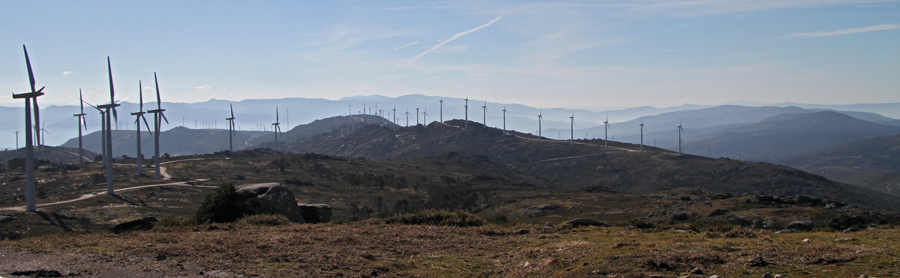 A serra do Faro de Avión forma parte da Dorsal Galega, entre as serras do Suído (ao norte) e a Paradanta (ao Suroeste). É una serra de orientación NNE-SSO compartida entre Ourense e Pontevedra. 
O cume máis alto é o Coto da Pía. Ten aspecto dun macizo fracturado afectado pola tectónica, con dous niveis ben diferenciados, un por enriba dos 1.000 m e outro, situado polo leste e sur, de arredor de 600 m. Nos cumes do Faro hai restos dun pequeno glaciar da última fase do período Cuaternario que favoreceu o modelado suave que presenta actualmente.
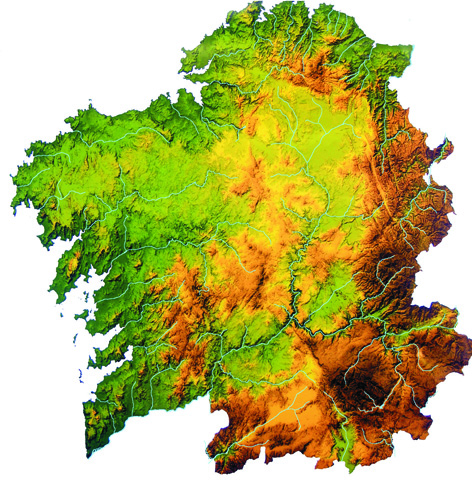 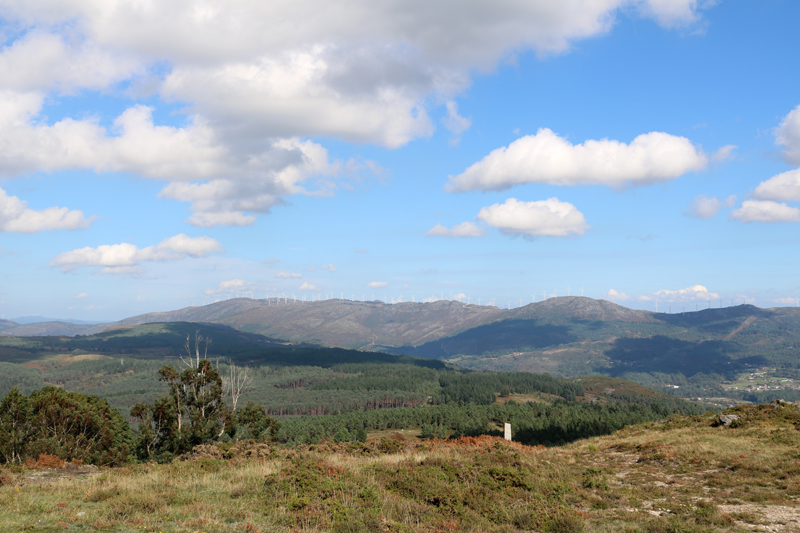 Serra do Faro de Avión, cara oeste.
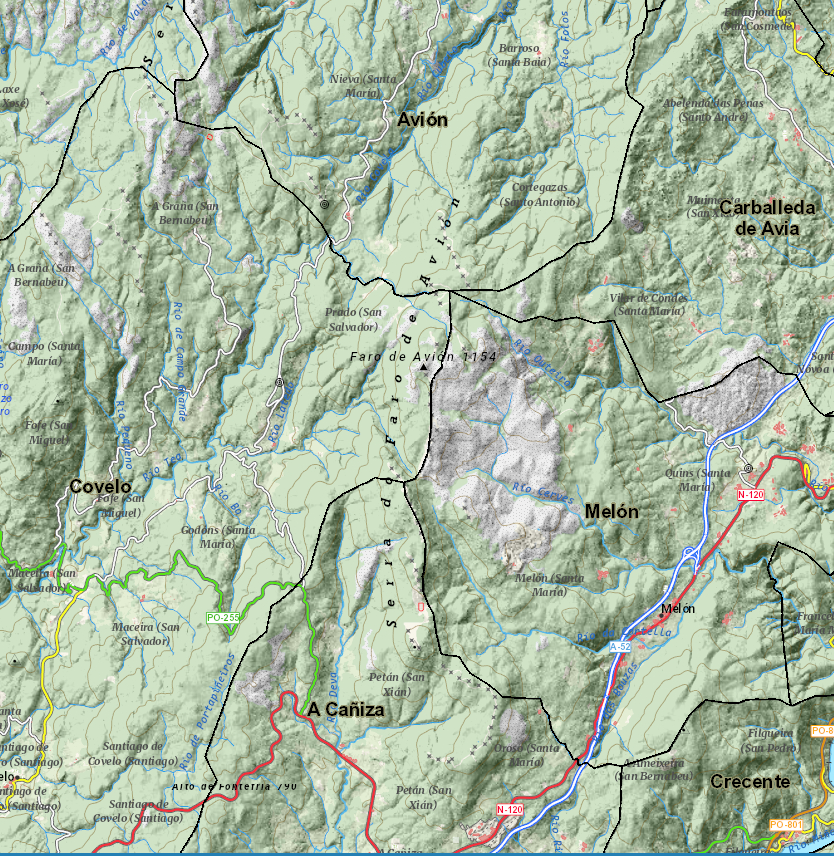 CONCELLOS:
O Covelo
A Cañiza
Melón
Carballeda de Avia
Avión
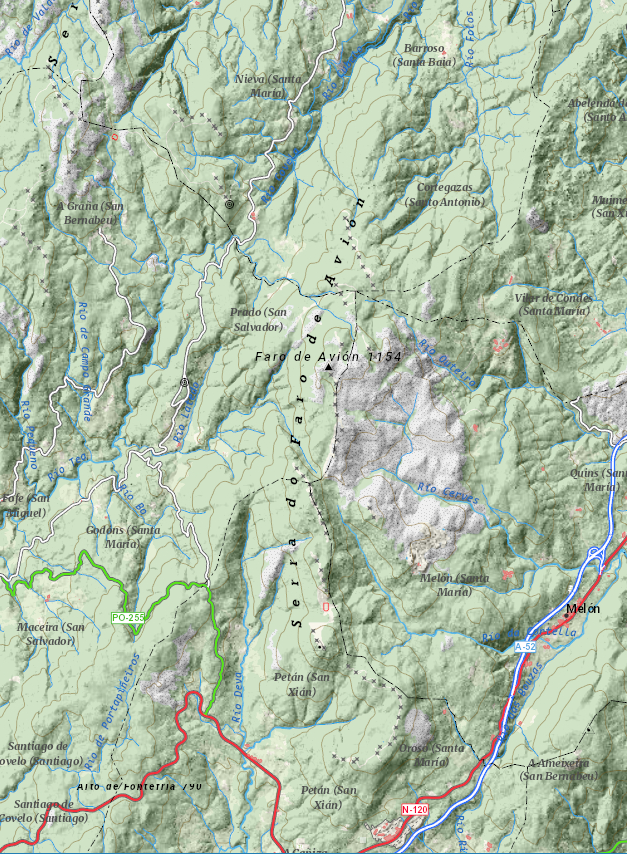 CUMES DO FARO DE AVIÓN:
1-As Chans
2-Laxa da Moura (988 m)
3-O Posto
4-O Pedroso (1.055 m)
5-Chan de Barreiros
6-Coto da Montería (1.061 m)
7-Coto de Monzón (1.021 m)
8-Alto das Burateiras
9-Coto Agudo (1.076 m)
10-A Cabana
11-Coto da Cruz (1.094 m)
12-Coto do Paso (1.001 m)
13-Coto Soleiras (1.032 m)
14-Coto do Xuez (1.084 m)
15-Chan do Castelo
16-Castelo do Faro de Avión (1.150 m)
17-Coto da Pía (1.153 m)
18-Coto da Laceira
19-Outeiro Vexil (882 m)
19
18
17
16
15
14
13
12
11
10
9
8
7
6
5
4
3
2
1
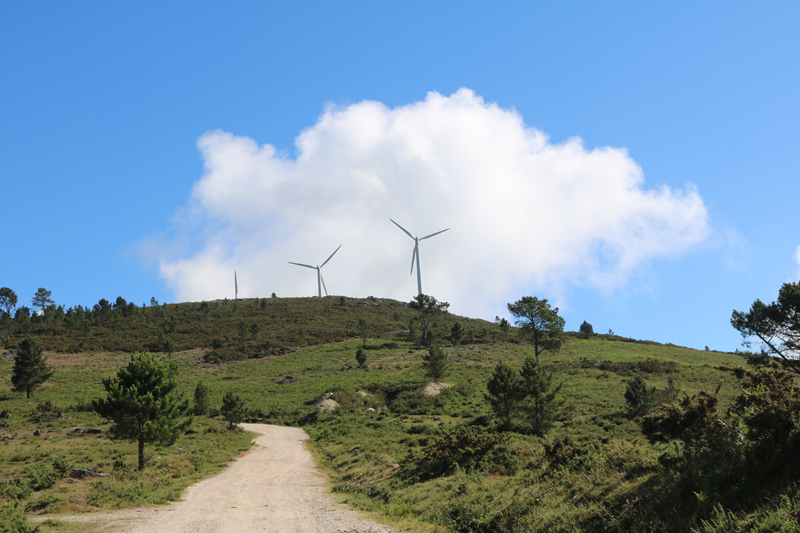 Subida á serra desde A Caniza
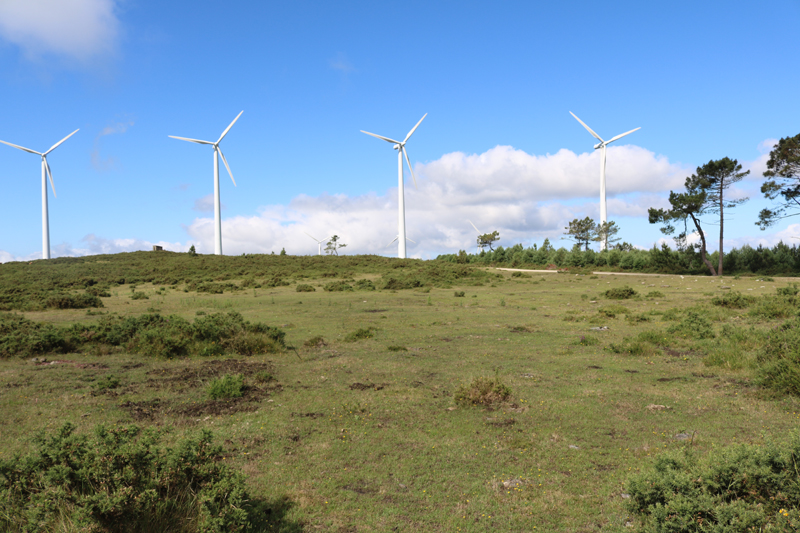 As Chans
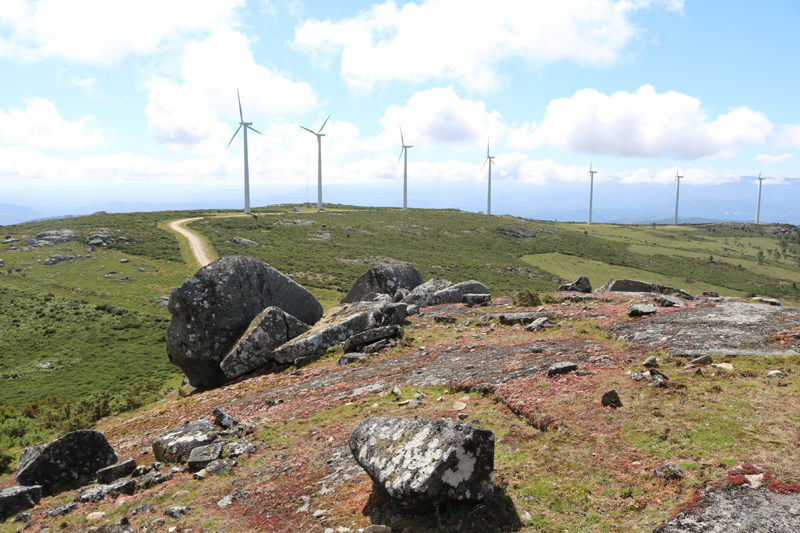 Laxe da Moura
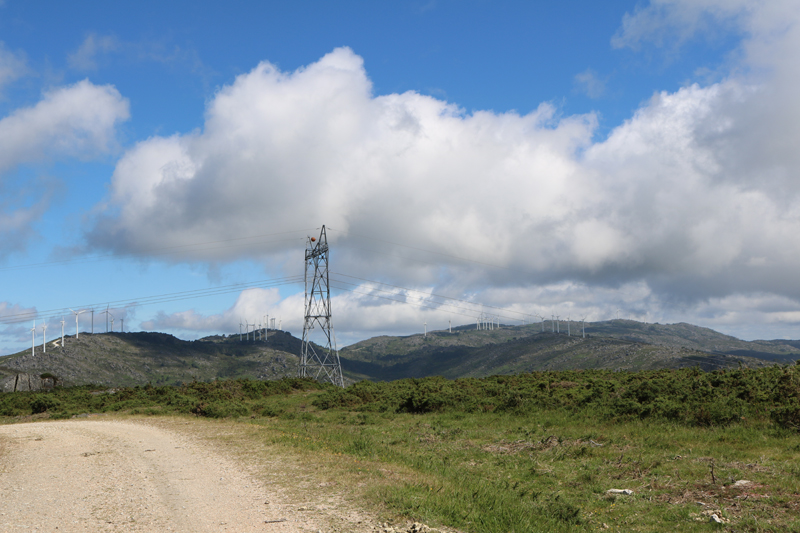 Vista cara ao norte desde a Laxe da Moura
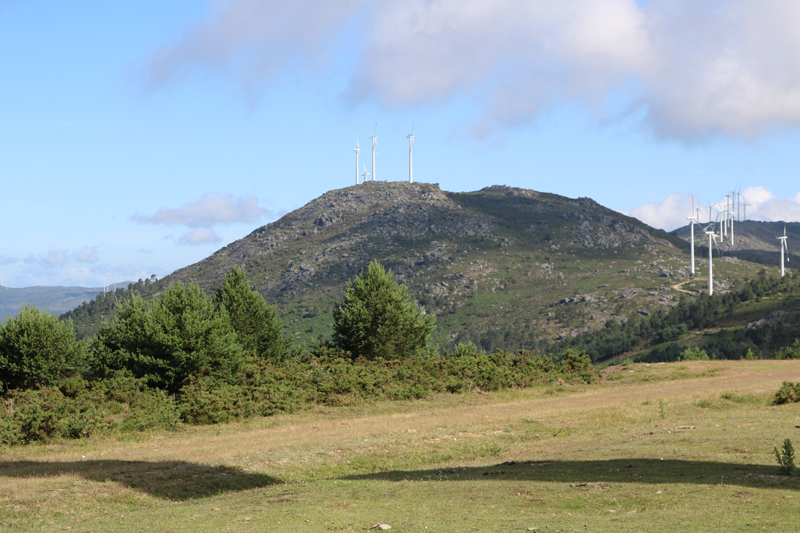 O Pedroso
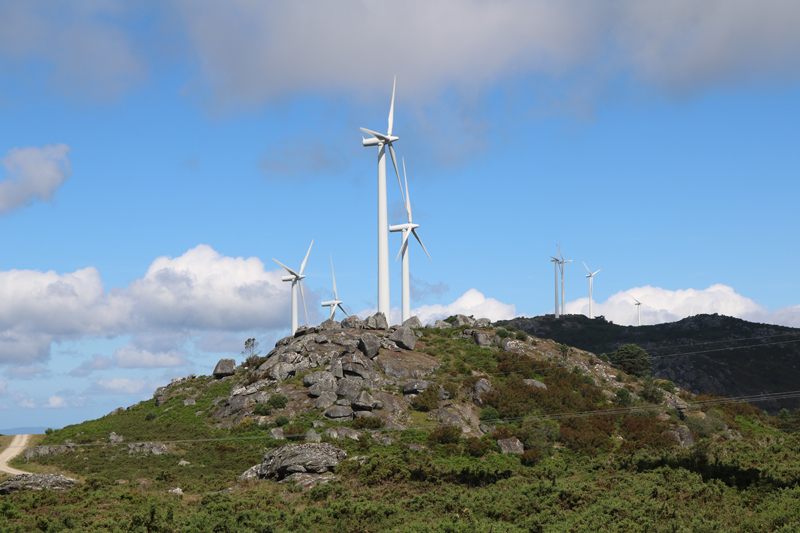 O Posto
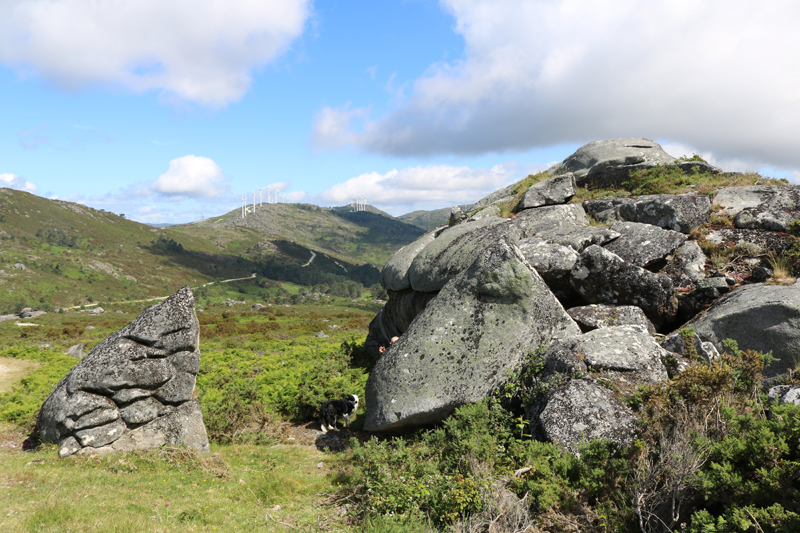 Vista desde O Posto
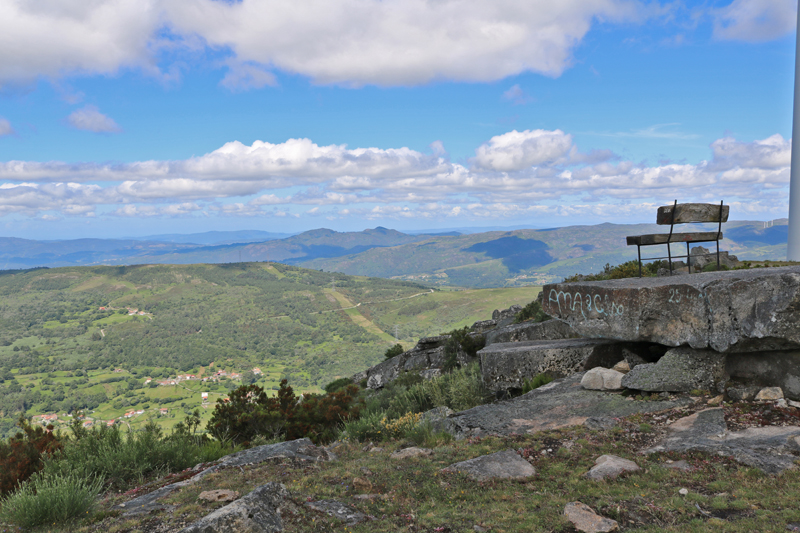 Cume do Pedroso e vista cara ao noroeste
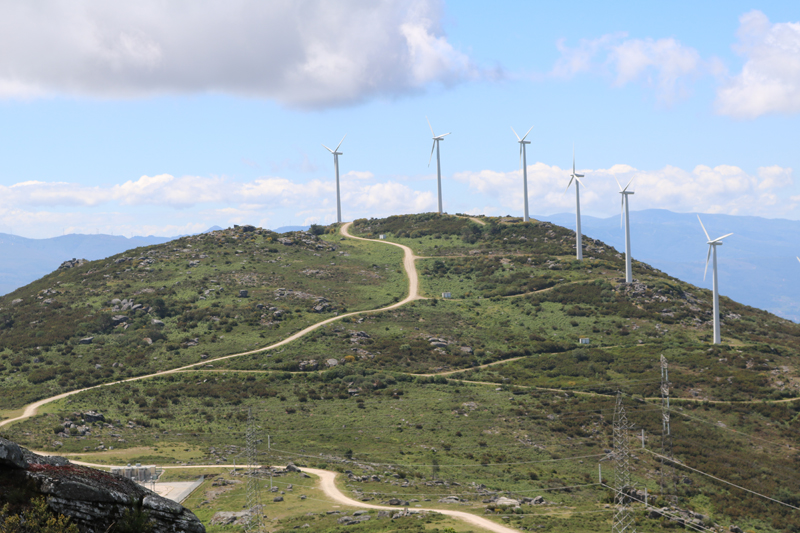 Vista do Pedroso desde o cume da Montería
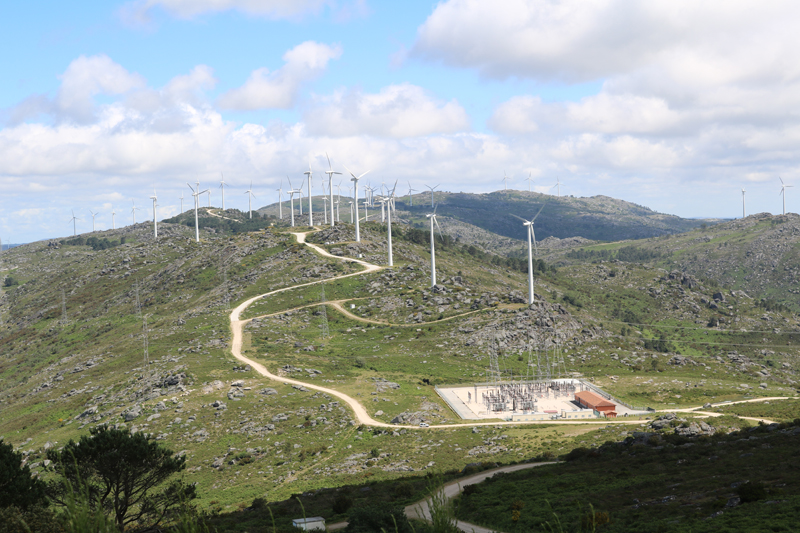 Chan de Barreiros
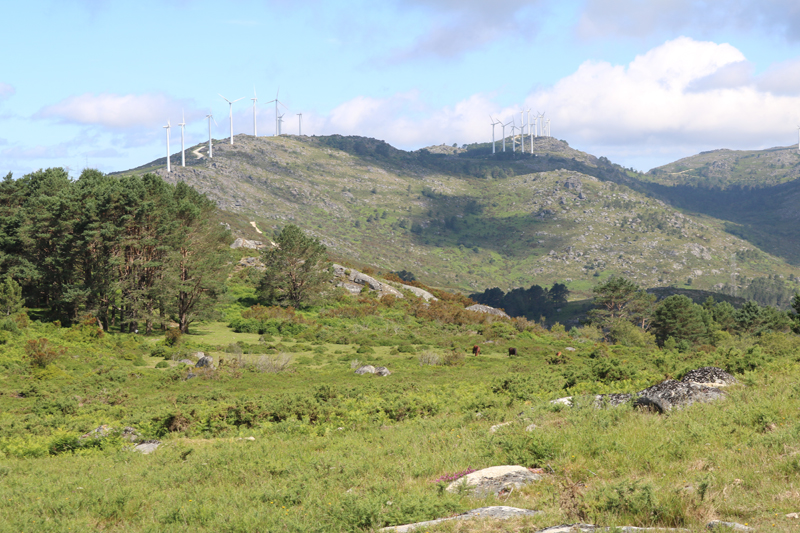 Coto da Montería (á esquerda)
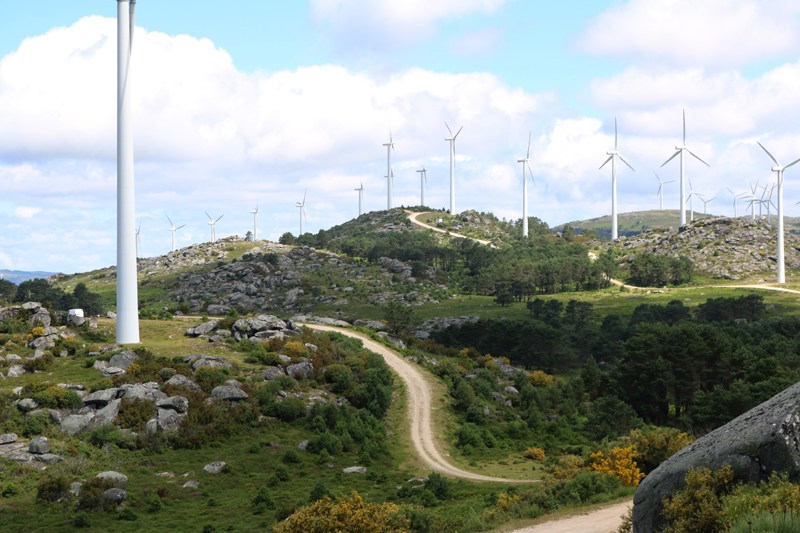 Vista cara ao norte desde o Coto da Montería: O Monzón, o Coto Agudo e, ao fondo, o Faro
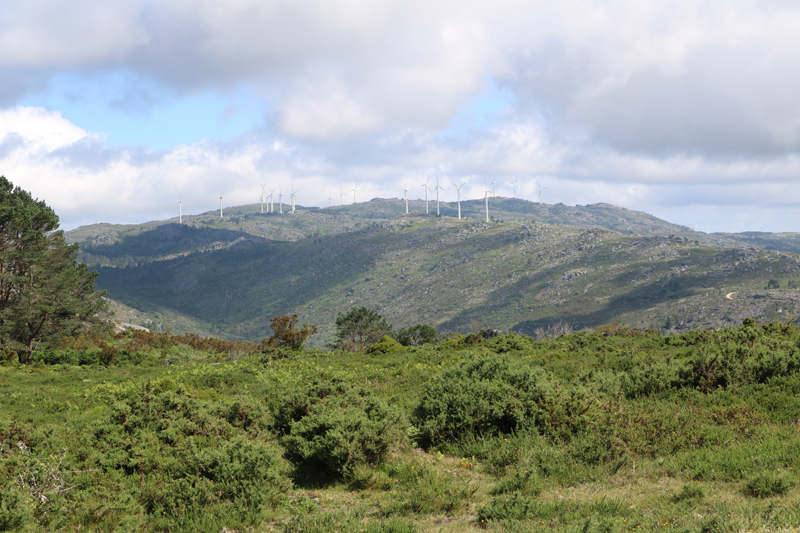 As Cabanas
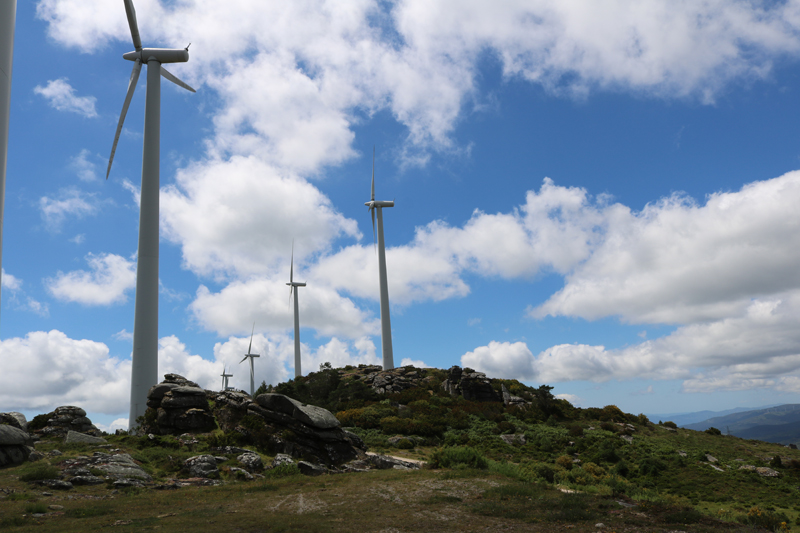 Coto da Cruz
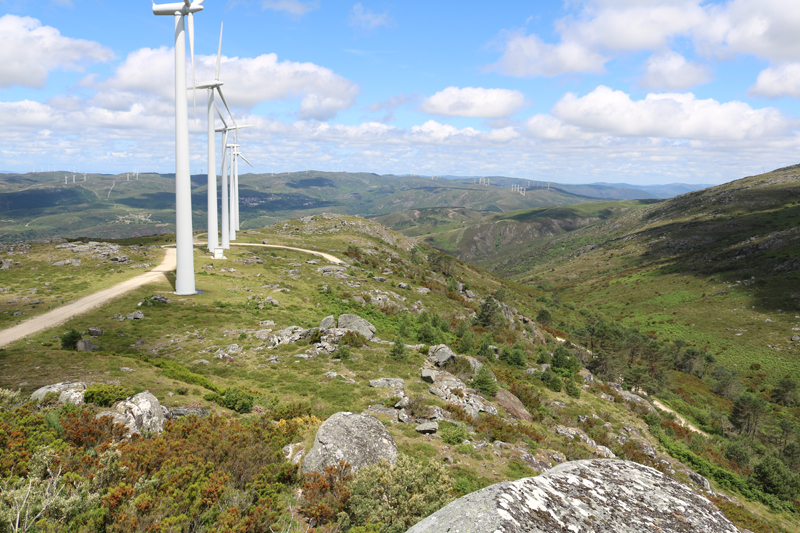 Coto da Cruz
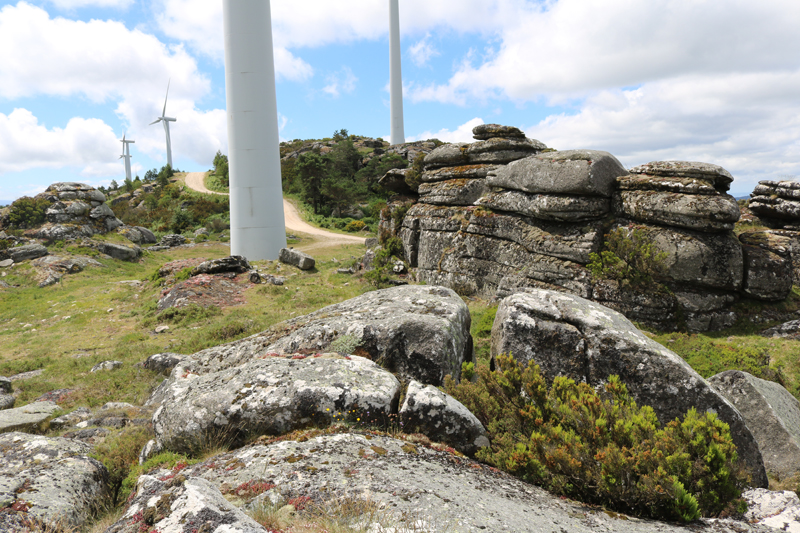 Coto da Cruz
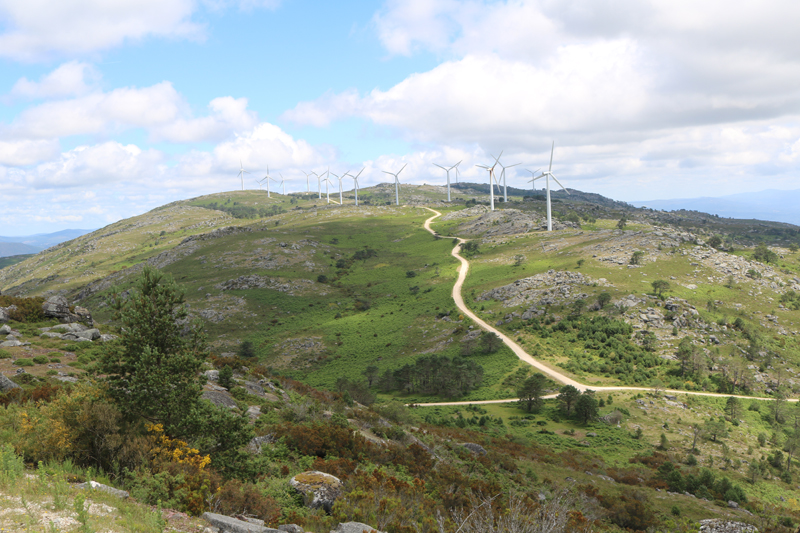 Paso da Cruz dos Pontóns
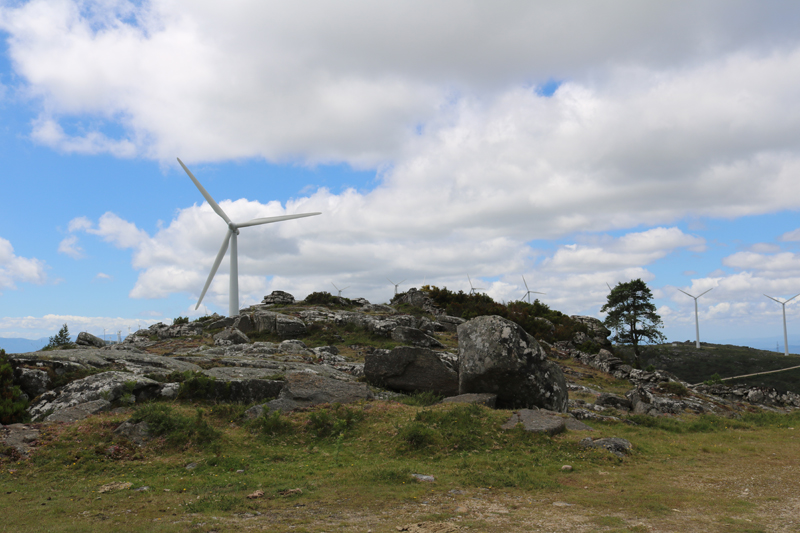 Coto do Xuez
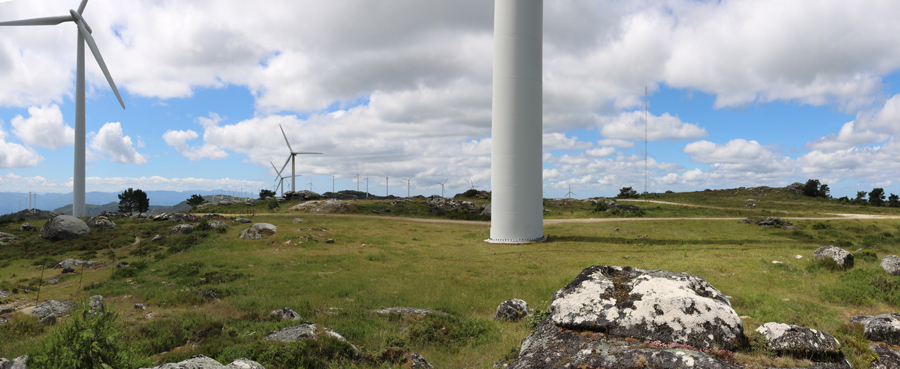 A Chan do Coto do Xuez
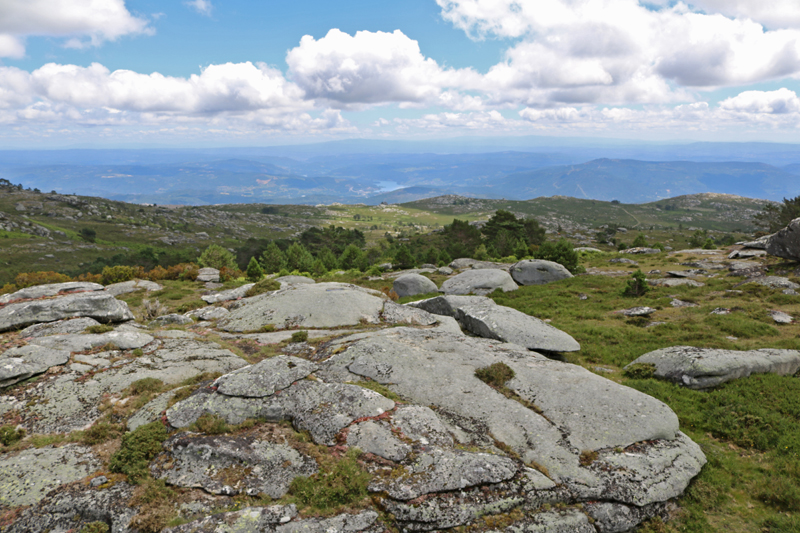 Vista desde o Coto do Xuez cara ao val do Miño
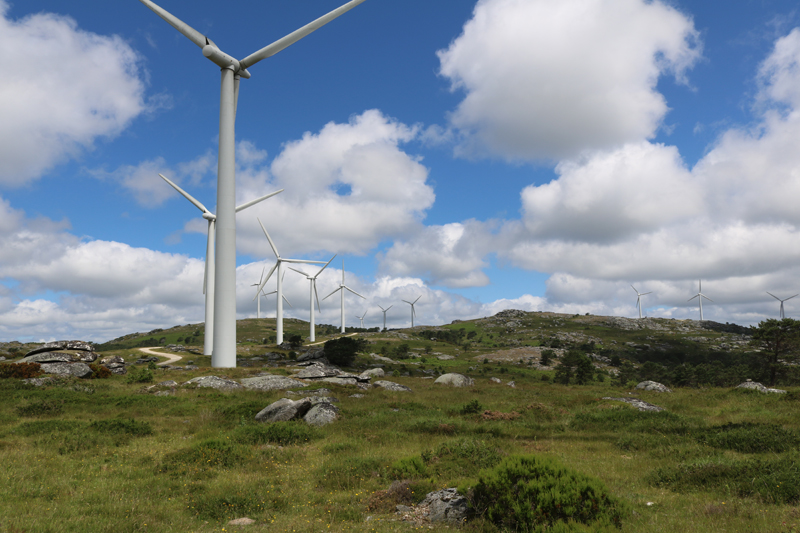 Chan do Castelo
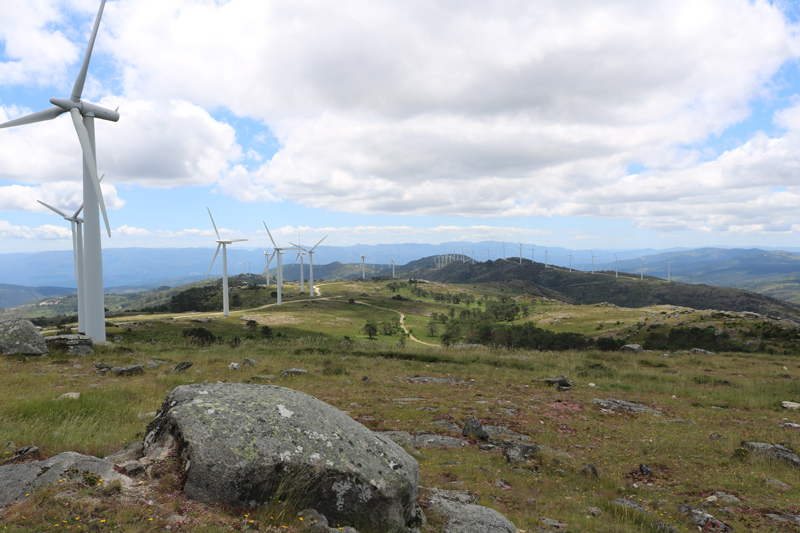 Vista cara ao sur desde o Castelo do Faro de Avión
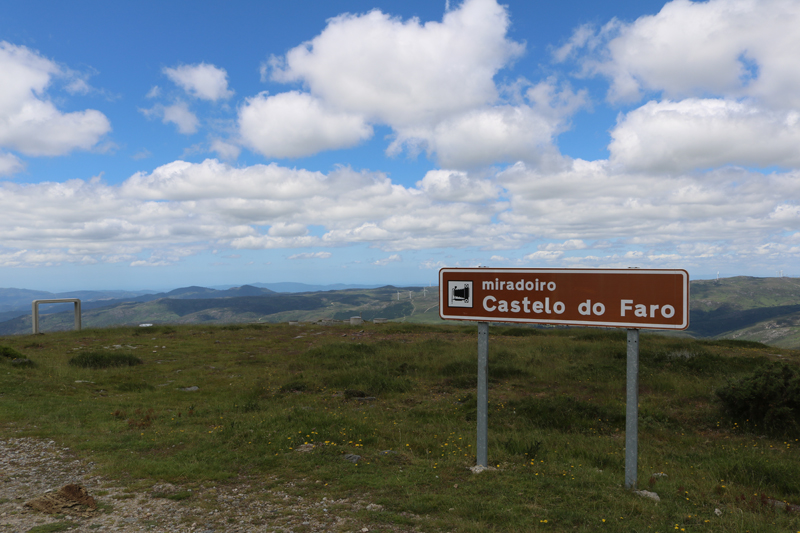 Castelo do Faro de Avión
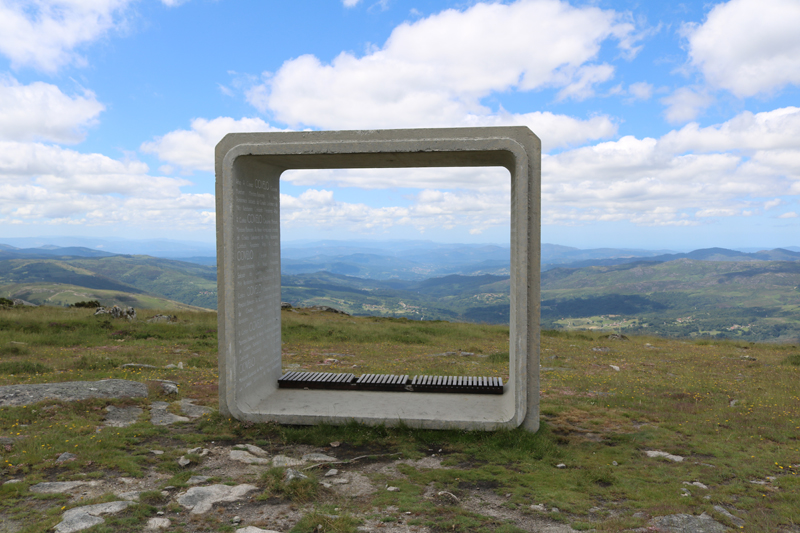 Miradoiro do Castelo do Faro de Avión
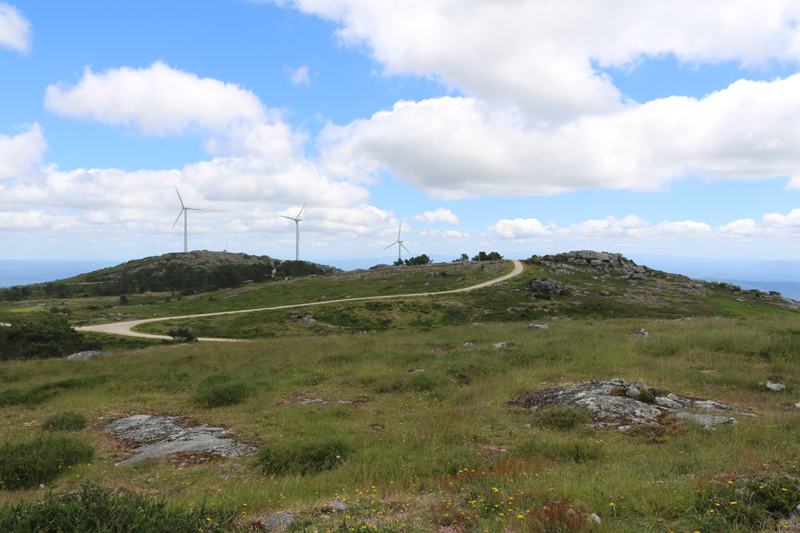 O Faro e o Coto da Pía
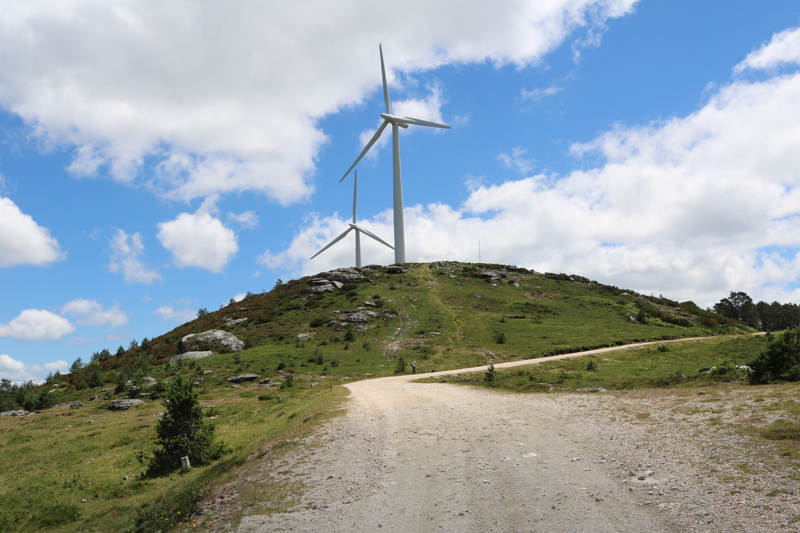 Coto da Pía
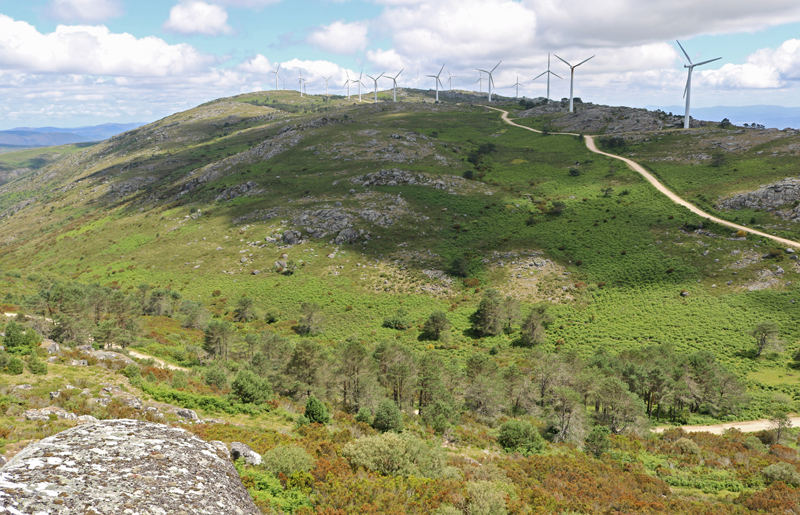 Vista do Castelo do Faro de Avión desde o Coto da Cruz
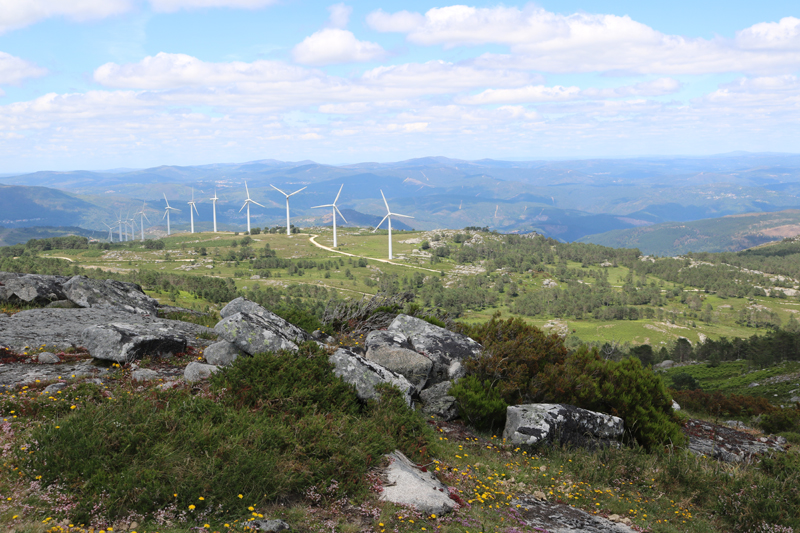 Vista cara ao norte desde o Coto da Pía
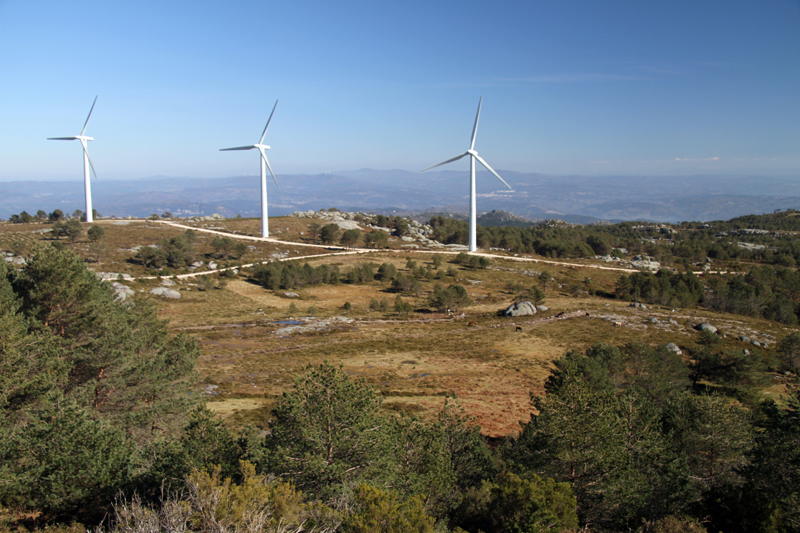 Coto das Laceiras
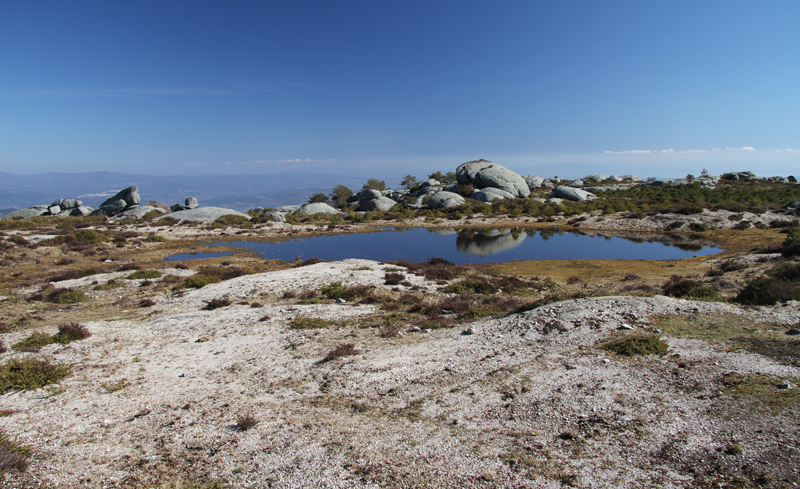 Lagoa das Laceiras
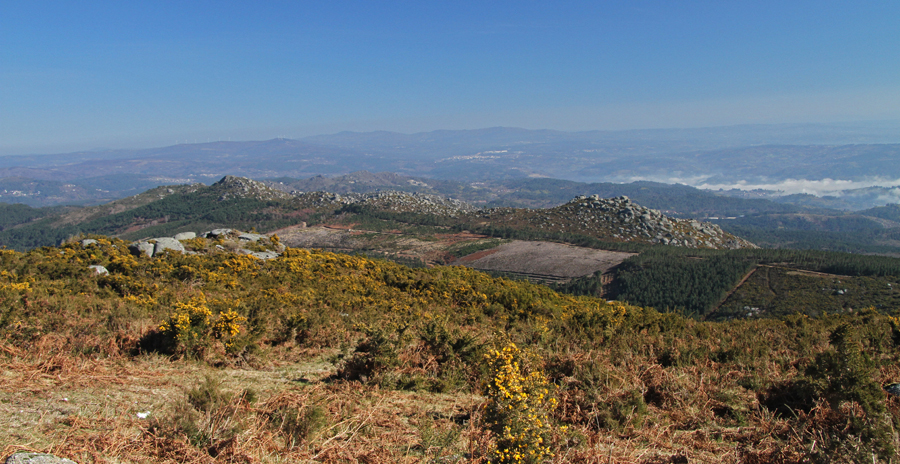 Serra do Faro cara ao val do Miño
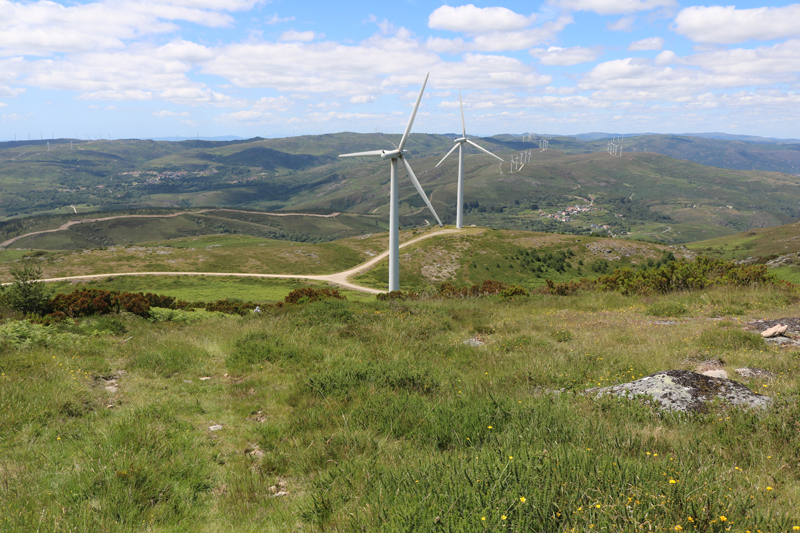 Os últimos cumes da serra do Faro de Avión co Suído ao fondo
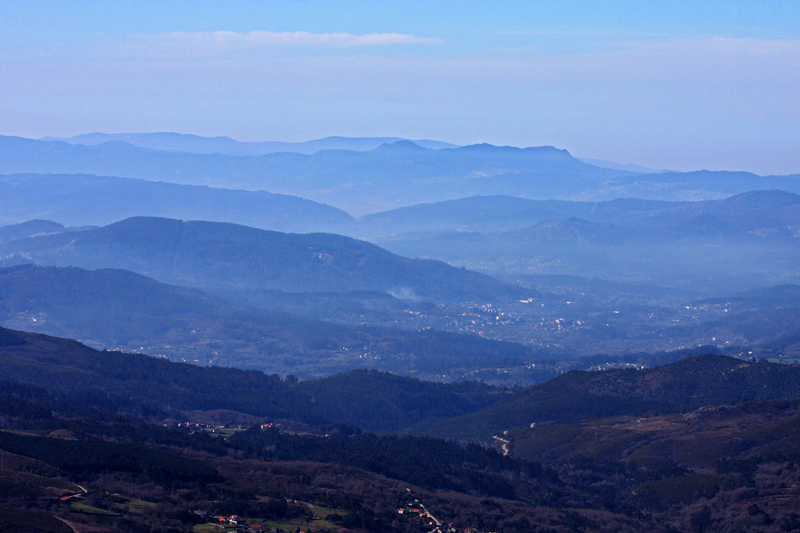 Vista desde os cumes
REDE FLUVIAL
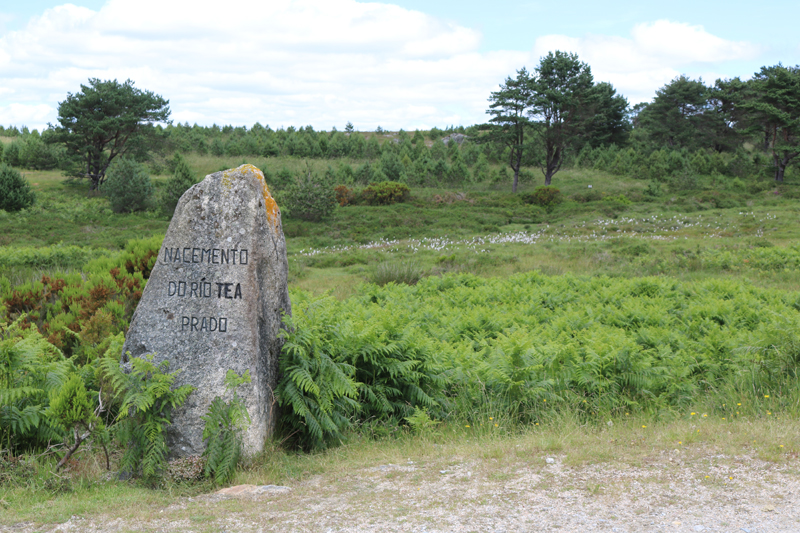 Nas abas do serra do Faro nacen números regos e ríos que fan parte da cunca do Miño
Vertente leste: Cortella, Cerves, Brul
Vertente oeste: Deva e Tea
Vertente norte: afluentes do Avia (Regos do Folón e Cubela)
Vertente sur: Ribadil
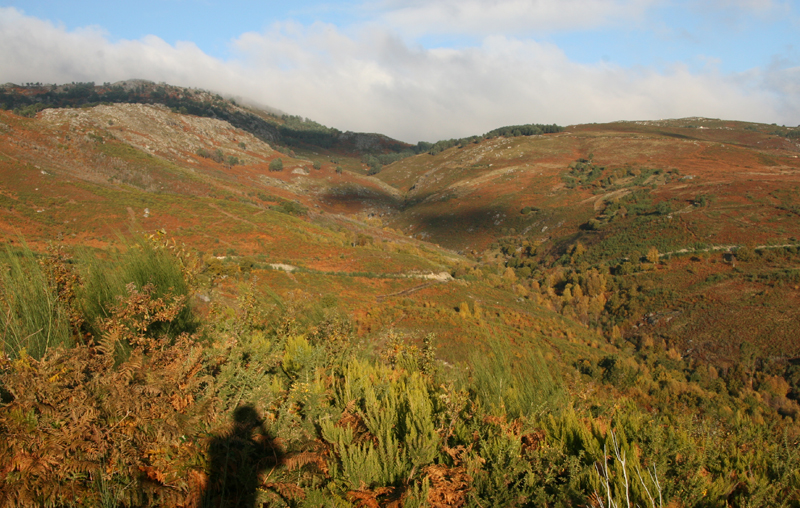 Curso alto do río Outeiro ou Brul
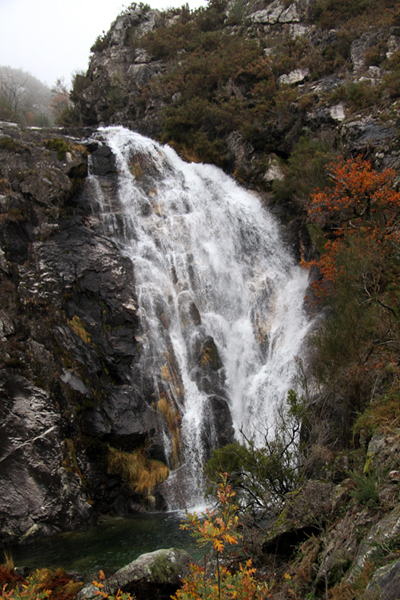 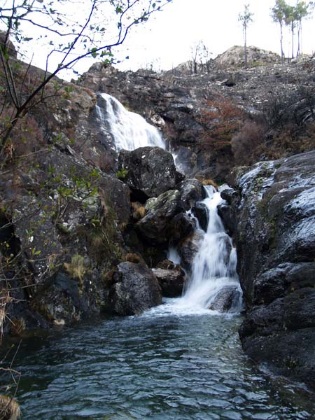 Fervenzas de Tourón 
(Río Cerves, Melón)
O río Cerves, afluente do Miño, descende da Serra do Faro de Avión nun percorrido encaixado onde abondan as fervenzas e os rápidos.
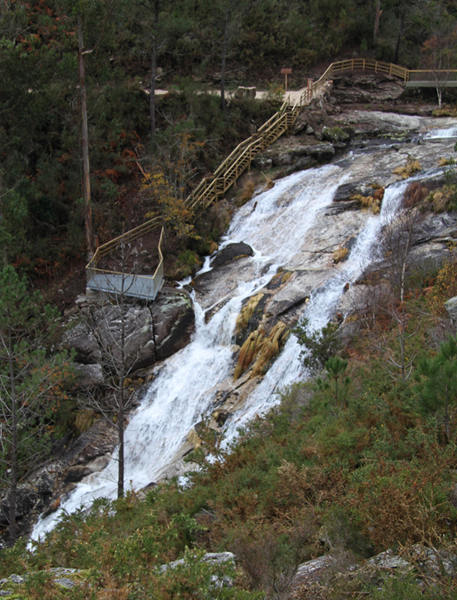 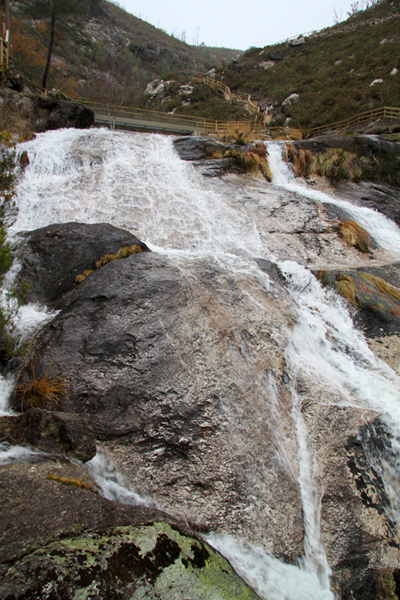 Fervenzas de Tourón 
(Río Cerves, Melón)
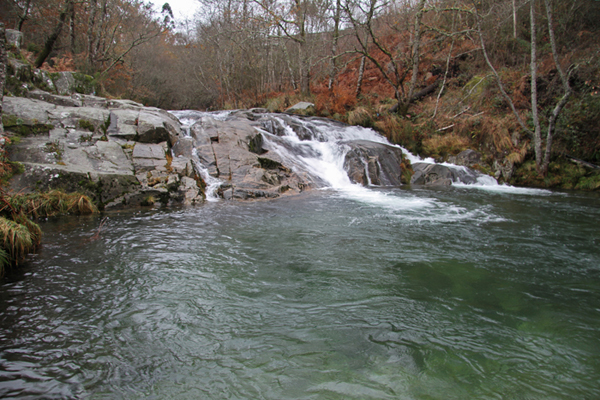 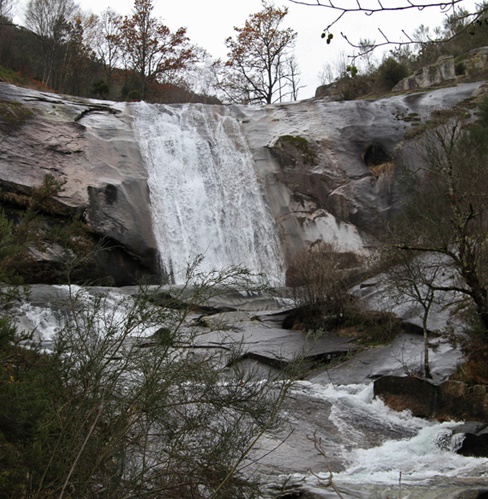 Fervenzas das Mestas 
(Río Cerves, Melón)
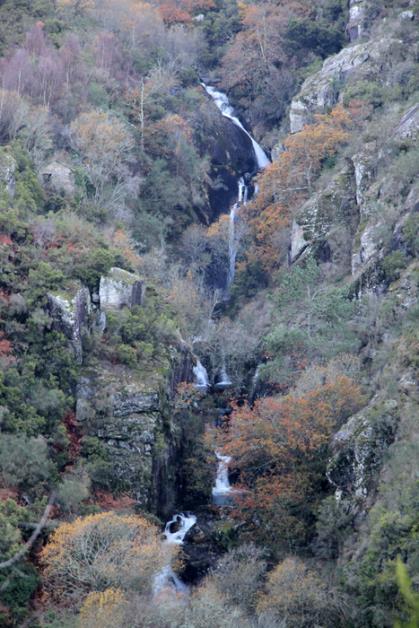 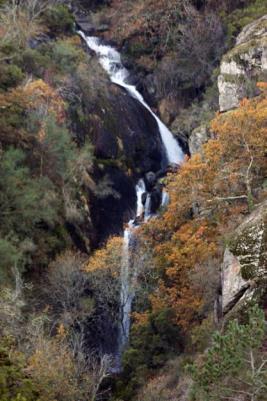 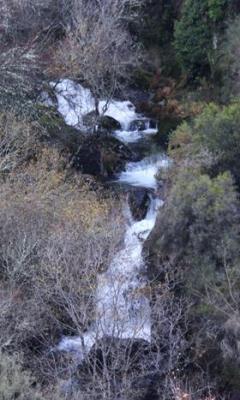 A Feixa, Rego da Cortella (Cerves)
Melón
CLIMA
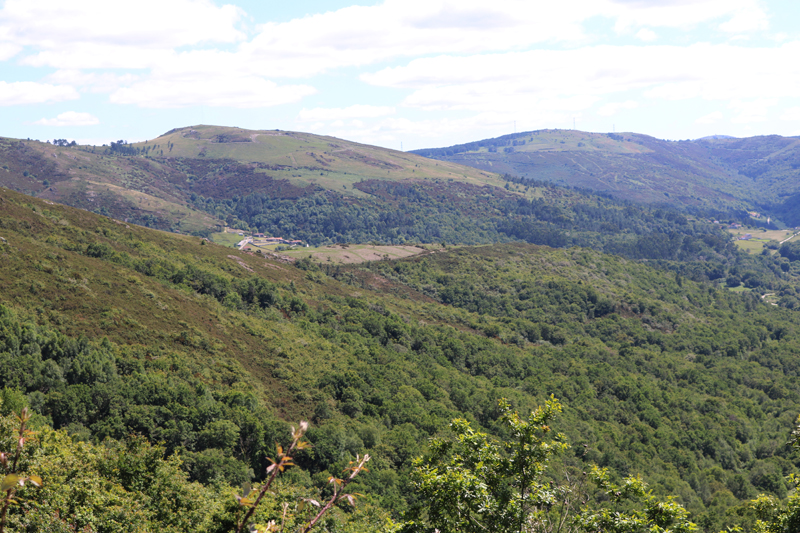 Atlántico, máis húmido nas abas orientadas ao oeste e norte
XEOLOXÍA
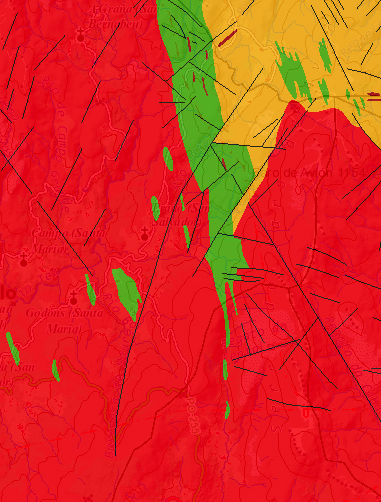 A serra está formada por pedra de gran e xistos con numerosas fracturas e formas creadas pola erosión.
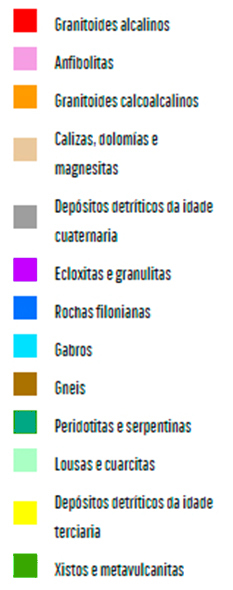 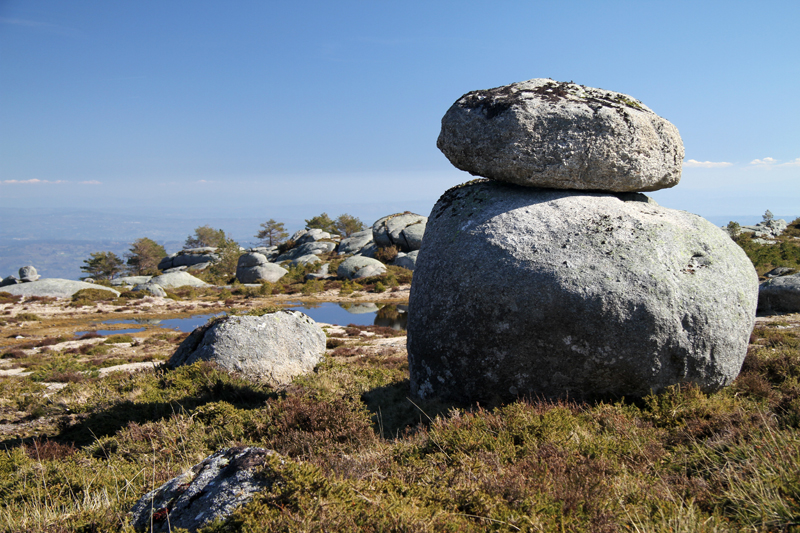 As Laceiras
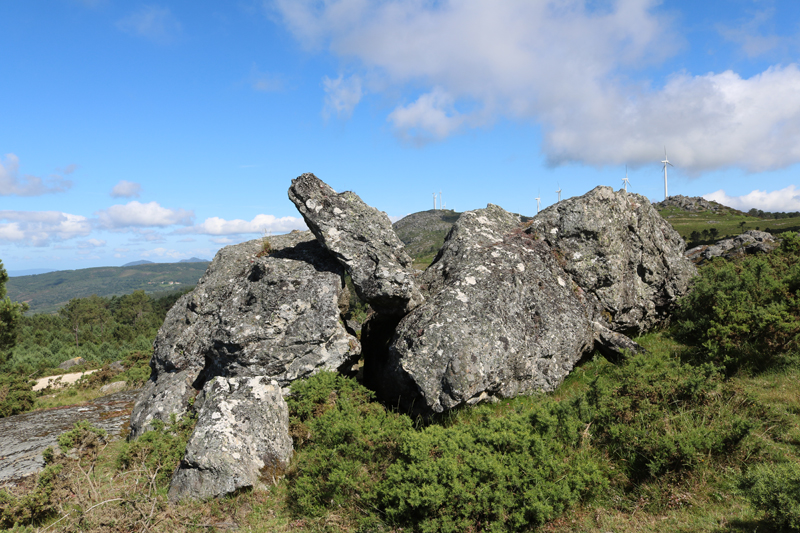 As Chans
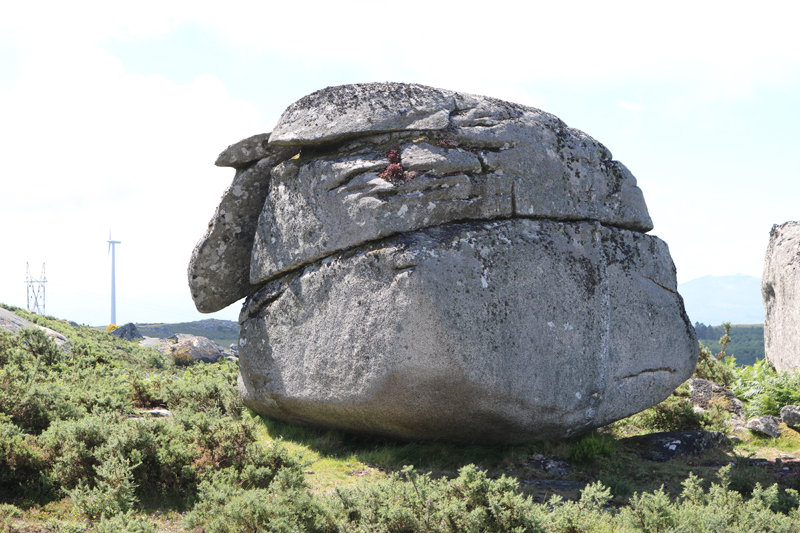 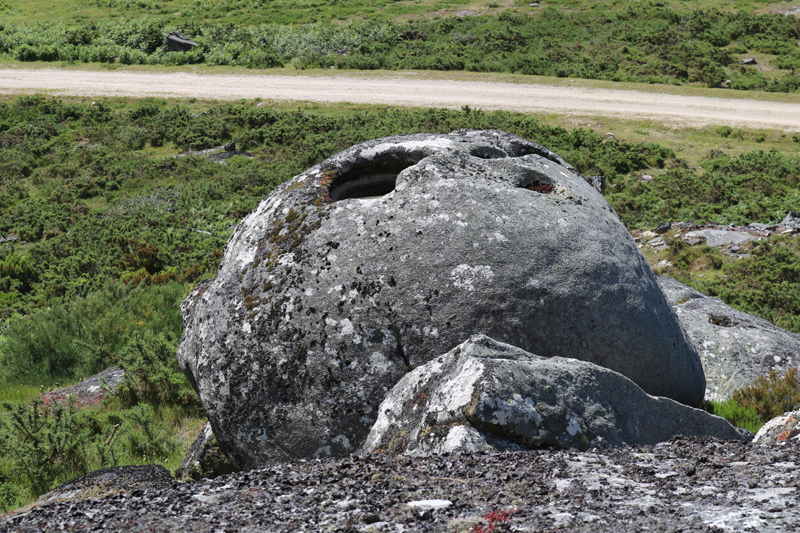 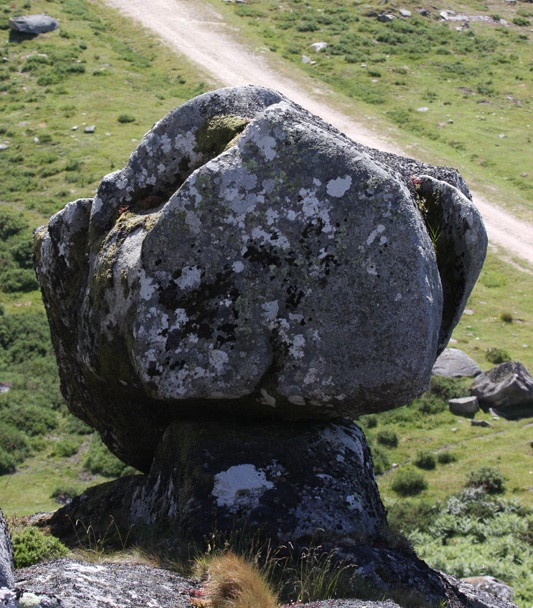 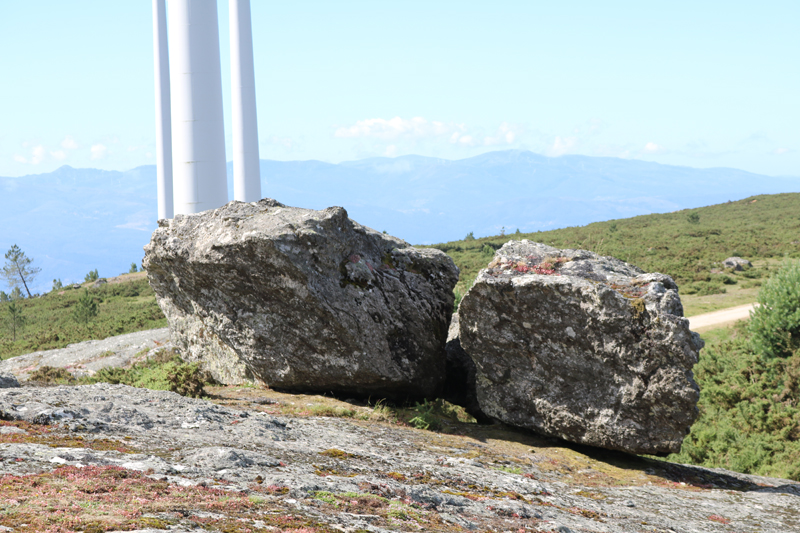 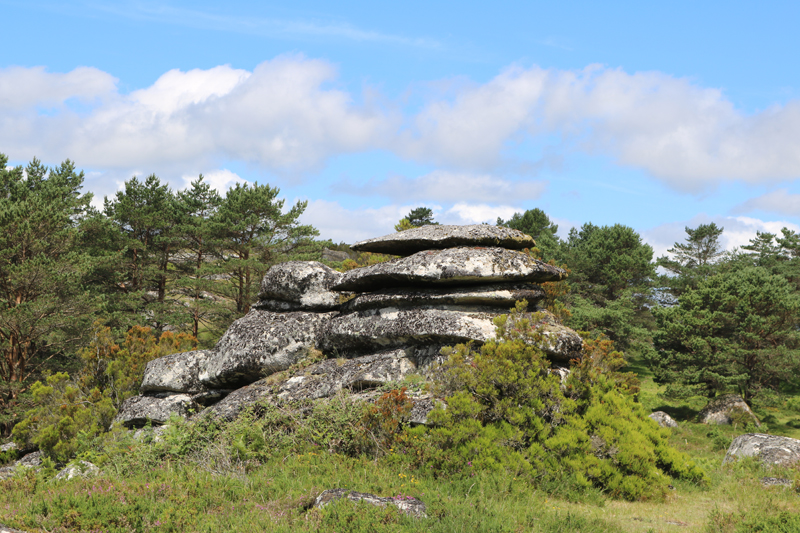 Coto Agudo
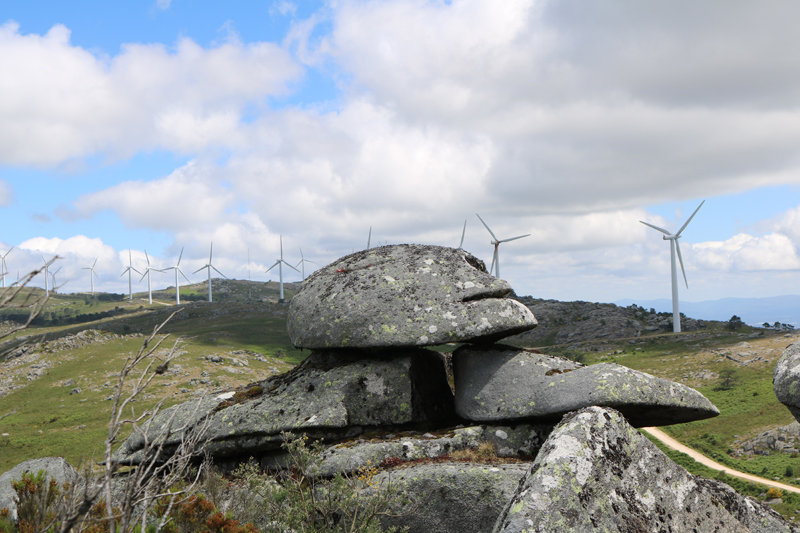 Coto da Cruz
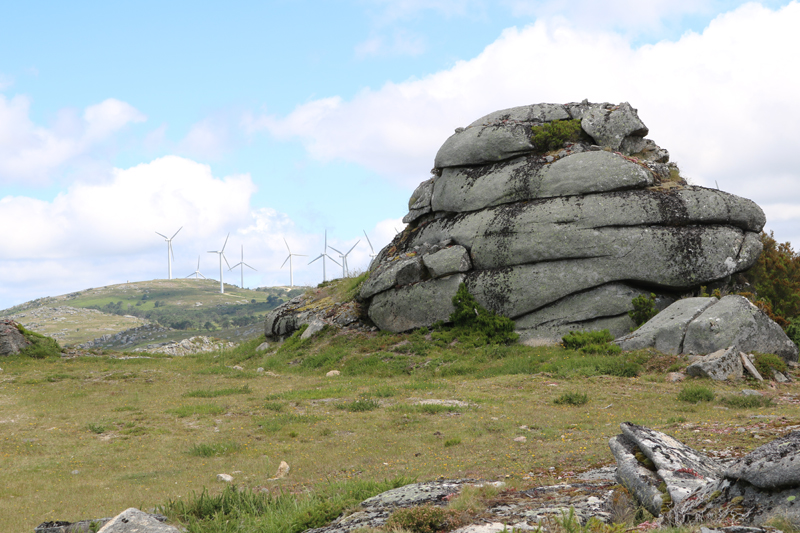 Coto da Cruz
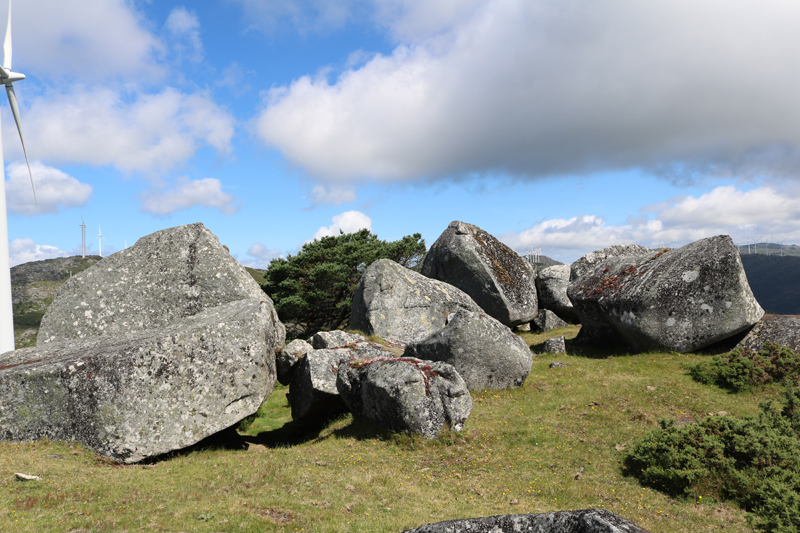 O Posto
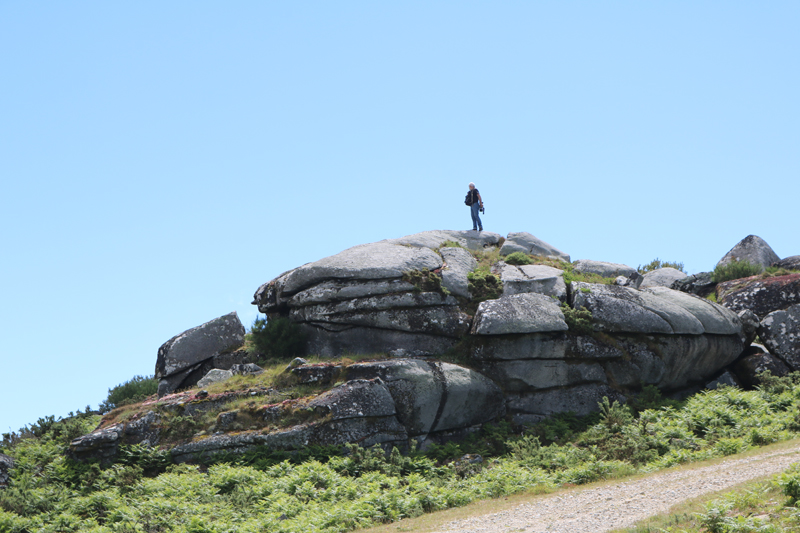 O Posto
FLORA
Na serra do Faro de Avión atópanse ecosistemas de gran valor. 
Nos montes a vexetación máis comun é o mato de toxos, uces, carqueixas, breixos, xestas, piornos, uces, fentos... Entre os cumes dos montes, nos terreos chans e nas depresións, a auga enchoupa o terreo e instálanse comunidades de esfagnos e outras plantas formadoras de turba acompañadas de especies curiosas como as carnívoras rorelas. 
Nas partes baixas das abas da serra consérvanse pequenas manchas de carballos e rebolos e nas beiras dos ríos amieiras, salgueiros... A maioría do espazo está ocupado por piñeiros e eucaliptos de repoboación.
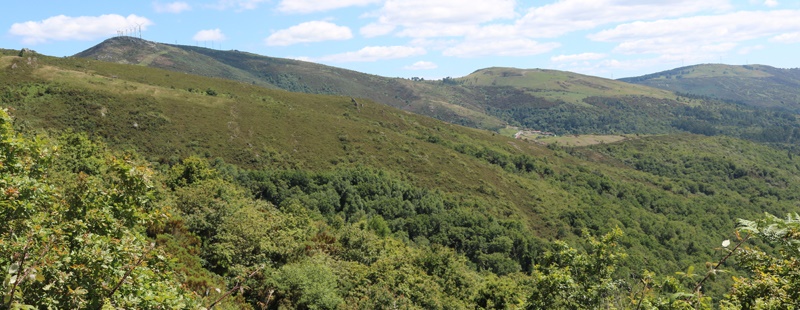 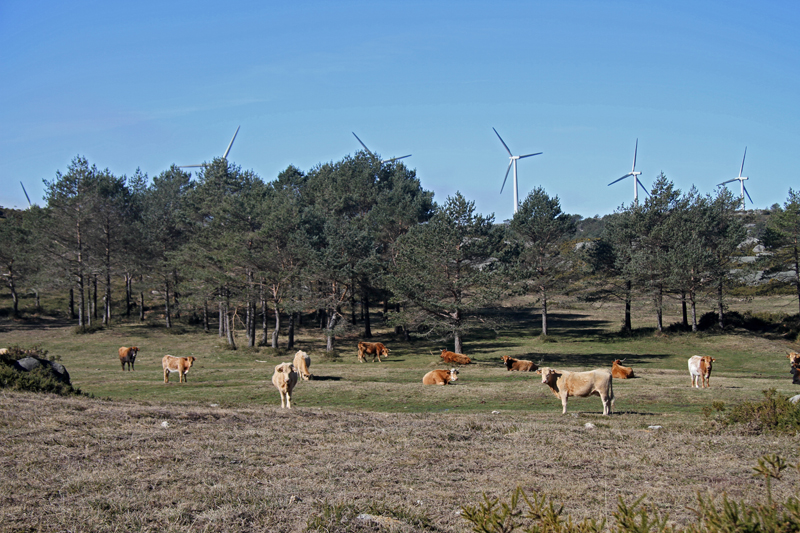 Repoboación con piñeiros
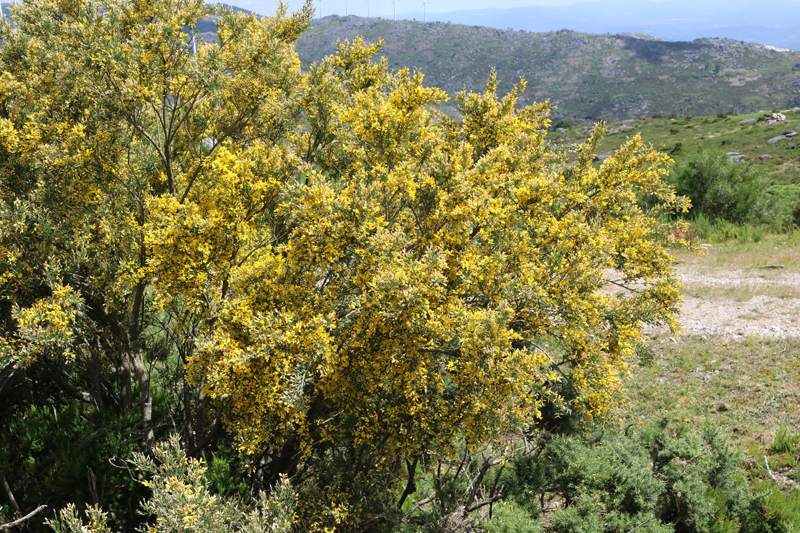 Piorno (Cytisus oromediterraneus)
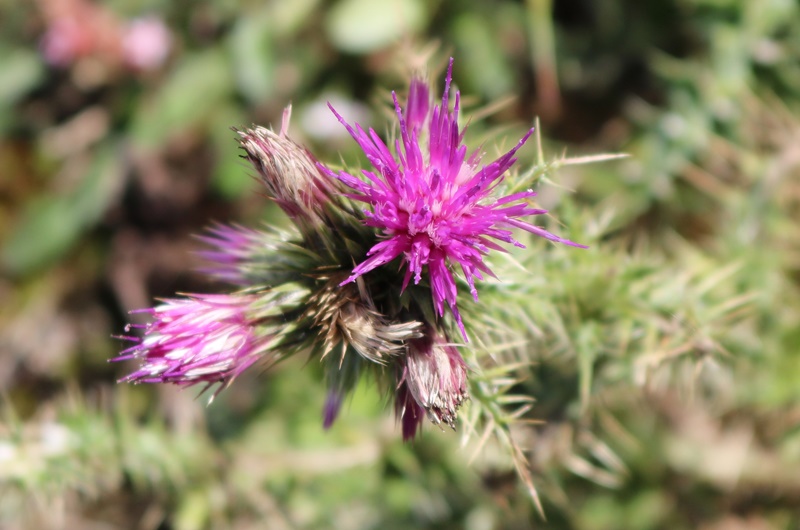 Cardo
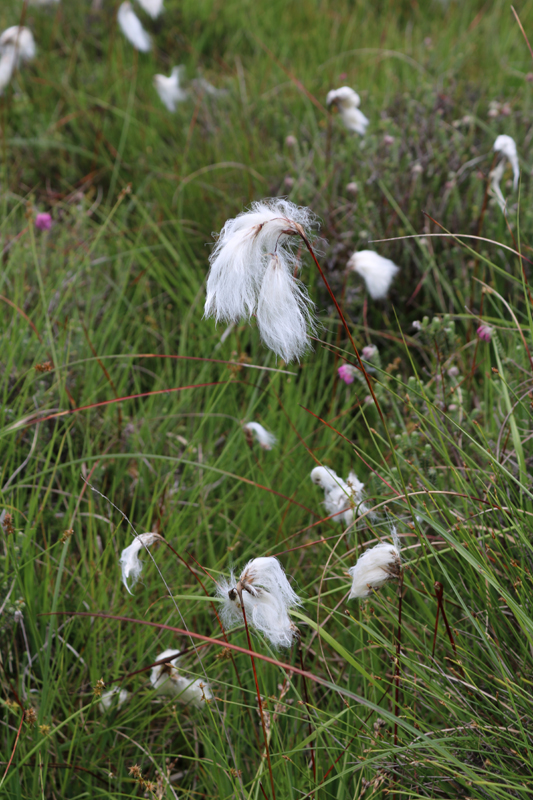 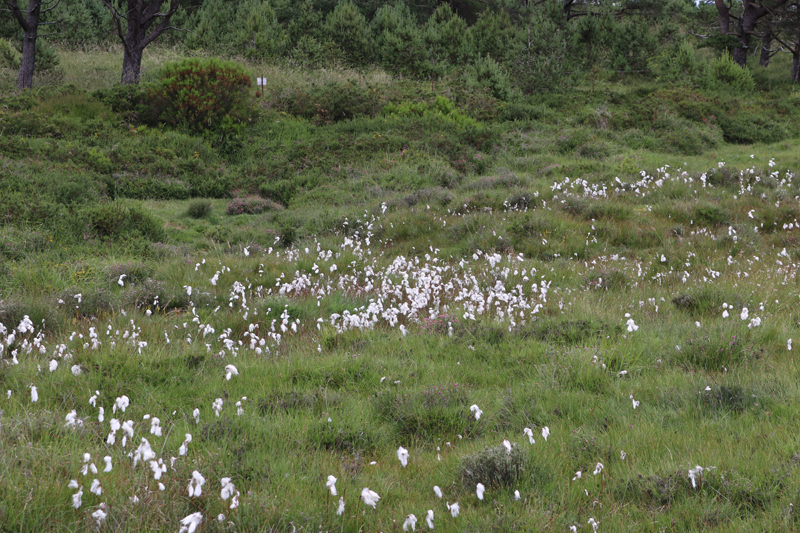 Xunca de algodón 
(Eriophorum angustifolium).
Planta que medra nas turbeiras e zonas húmidas.
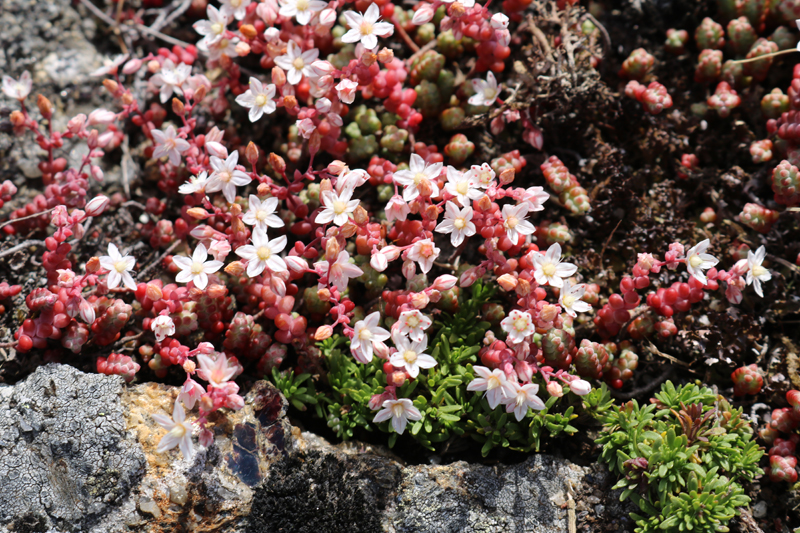 Uvas de lagarto (Sedum album), unha das primeiras plantas en colonizar as rochas
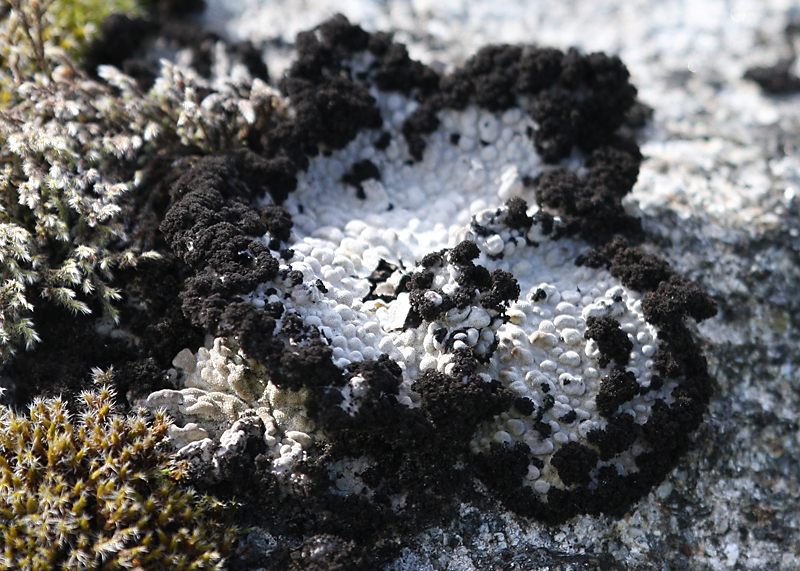 Lique
FAUNA
A fauna é variada: lobo, raposo, tourón, donicela, algalia, xabarín, corzo, ourizo cacho, furafollas, diversos tipos de morcegos, azor, gabián, miñato común, rapina cincenta, falcón peregrino, pediz rubia, paspallás, curuxa, avelaiona, mouchos, limpafontes, sapo, ra vermella e verde, lagarto das silvas, lagartixa galega, vibora de Seoane... e unha enorme variedade de insectos.
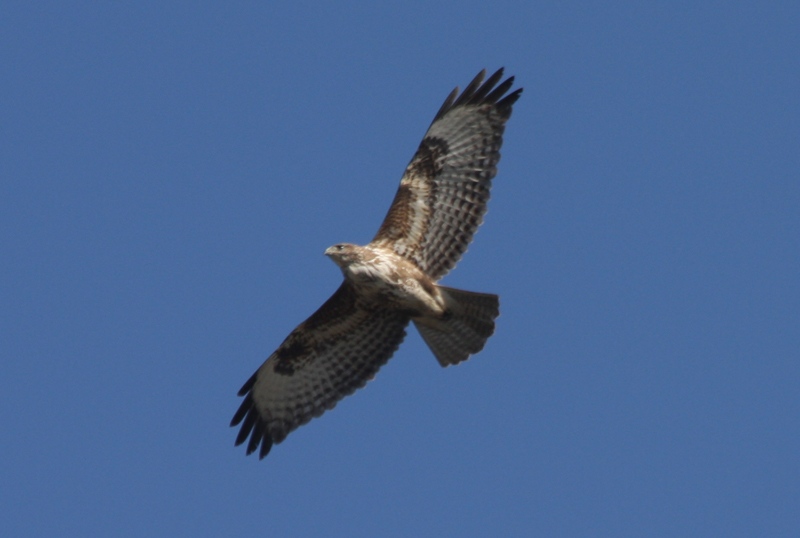 Miñato 
(Buteo buteo)
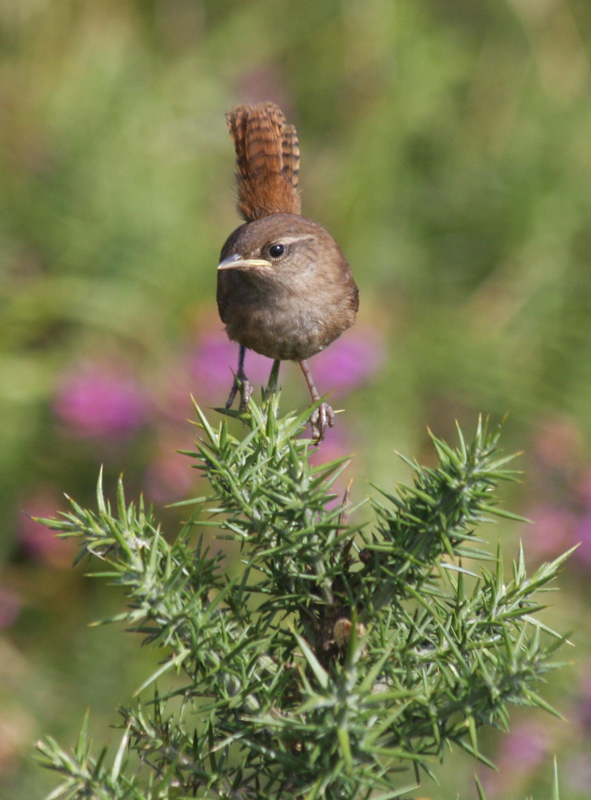 Carriza (Troglodytes troglodites). 
Un dos máis pequenos e máis coñecidos paxaros galegos. Vive en lugares arborados con mato, sebes, hortas...
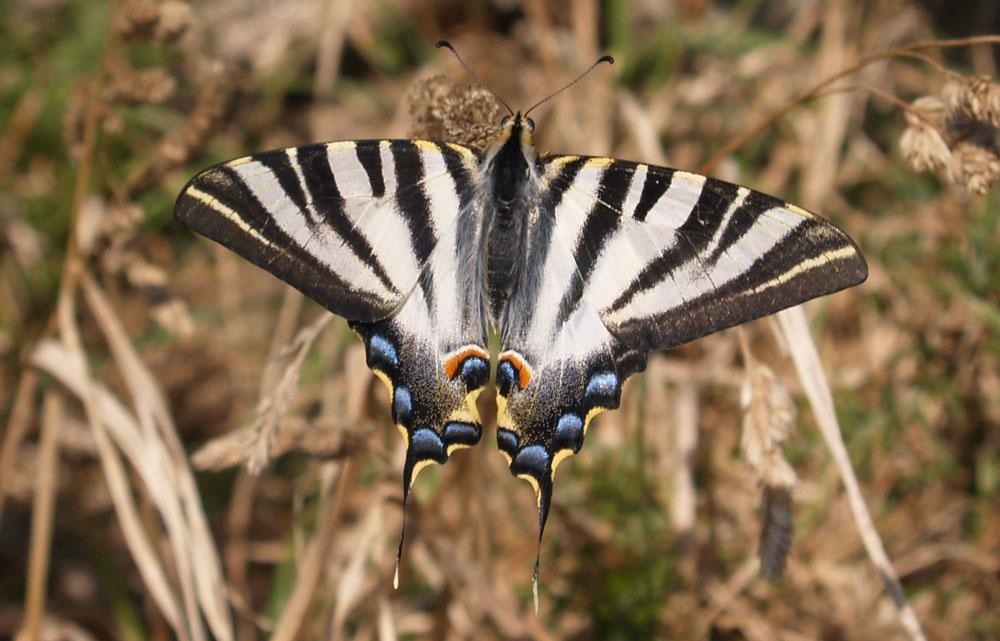 Bolboreta podalirio (Iphiclides podalirio), unha das máis grandes bolboretas galegas. Vive en pendentes soleadas con pouca vexetación. As eirugas aliméntanse de follas de abruñeiros e árbores froiteiras.
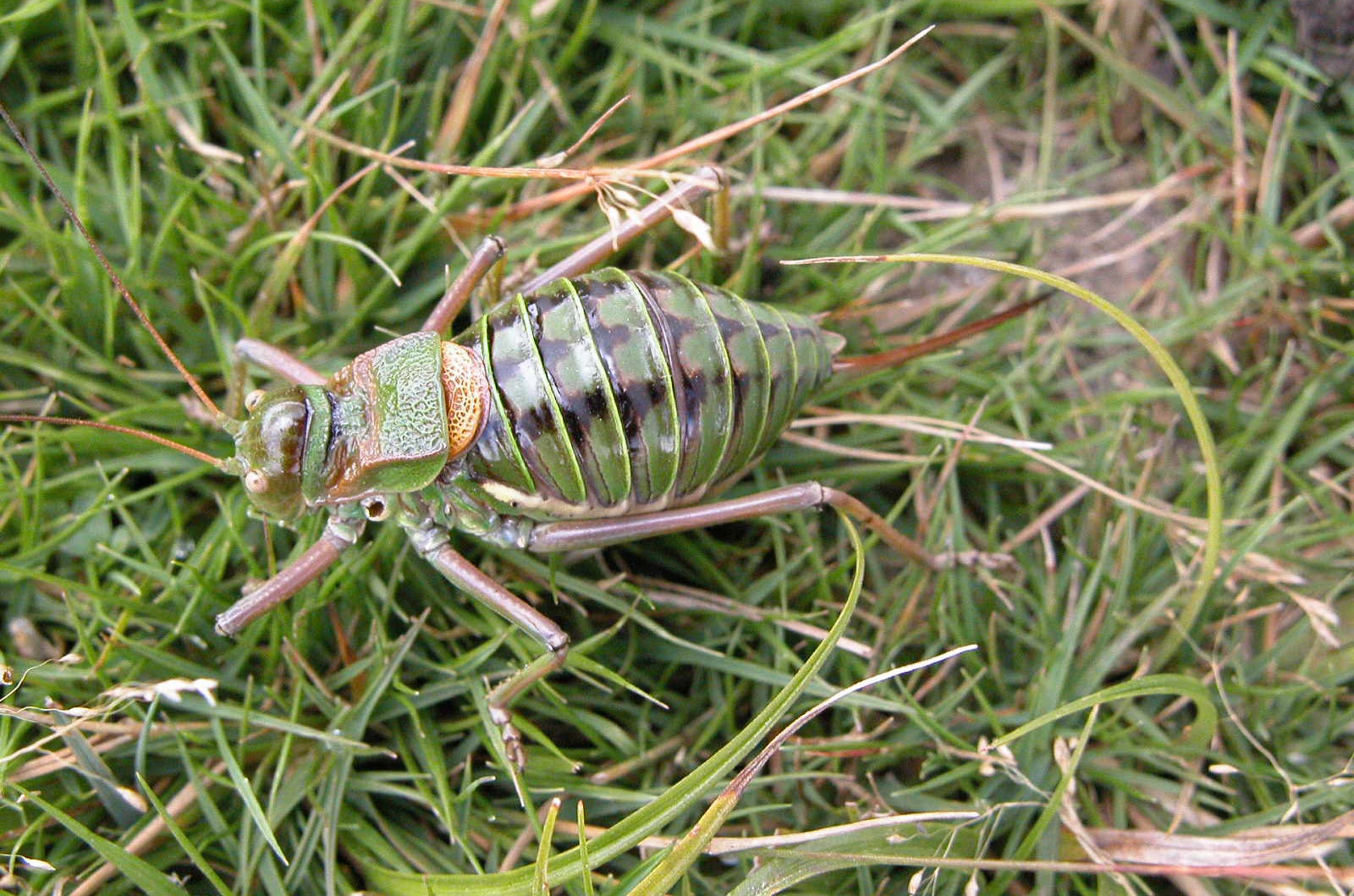 Carricanta (Ephippigera ephippiger)
PATRIMONIO CULTURAL
Na serra consérvanse restos arqueolóxicos (mámoas), capelas, asentamentos, canastros, refuxios... e costumes tradicionais como a rapa das bestas nos curros.
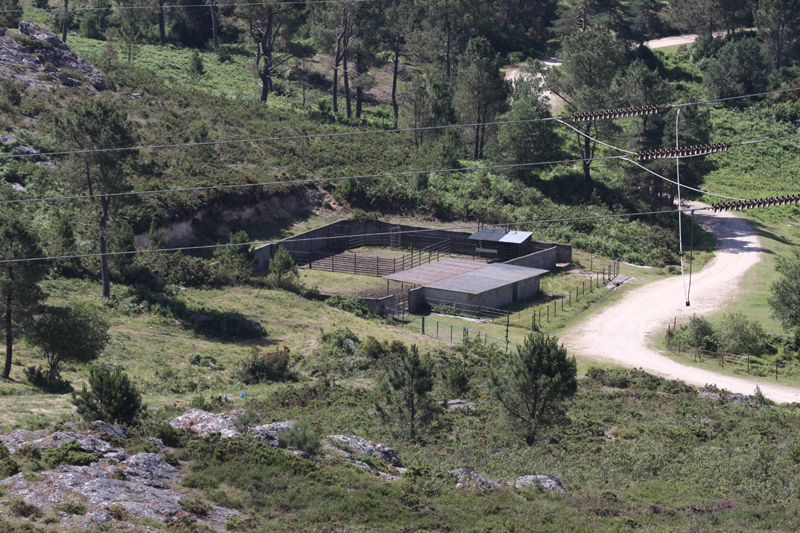 Curro do Faro
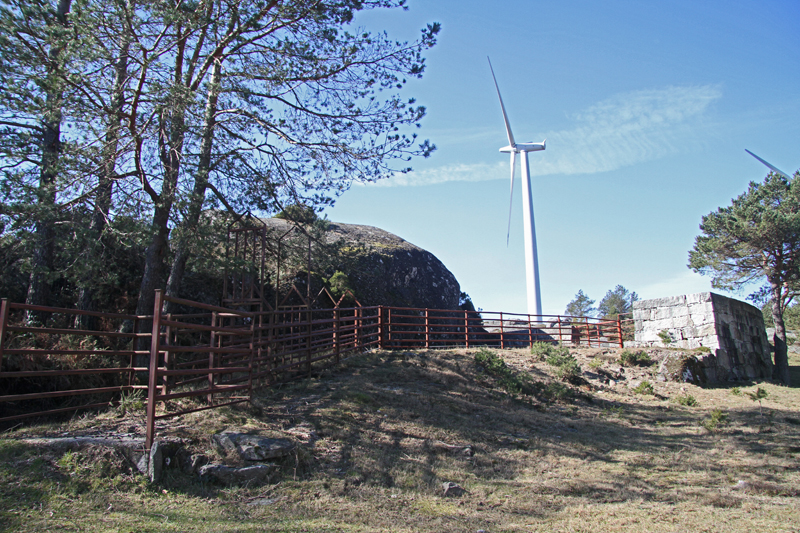 Curro da Laceira
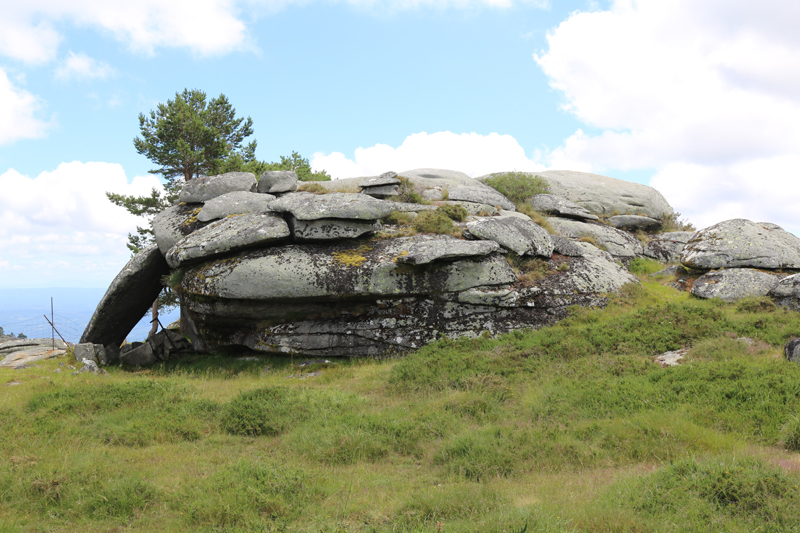 Refuxio aproveitando uns penedos graníticos no alto do Coto do Xuez.
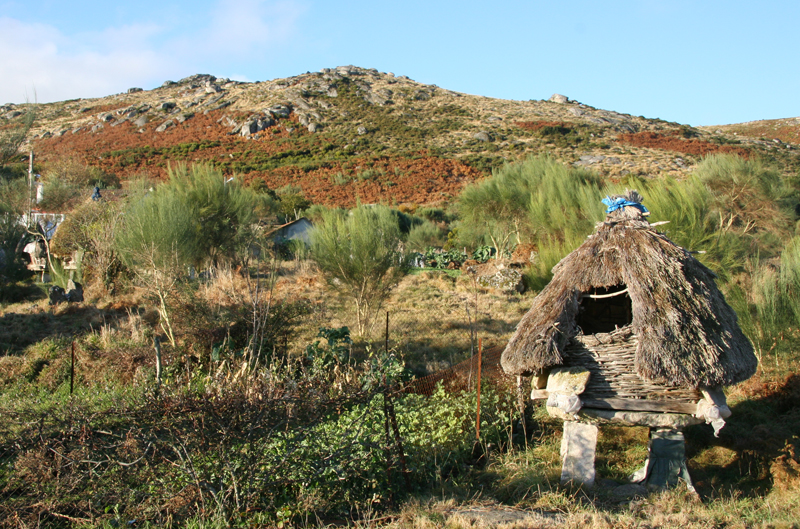 Vivenzo (Melón)
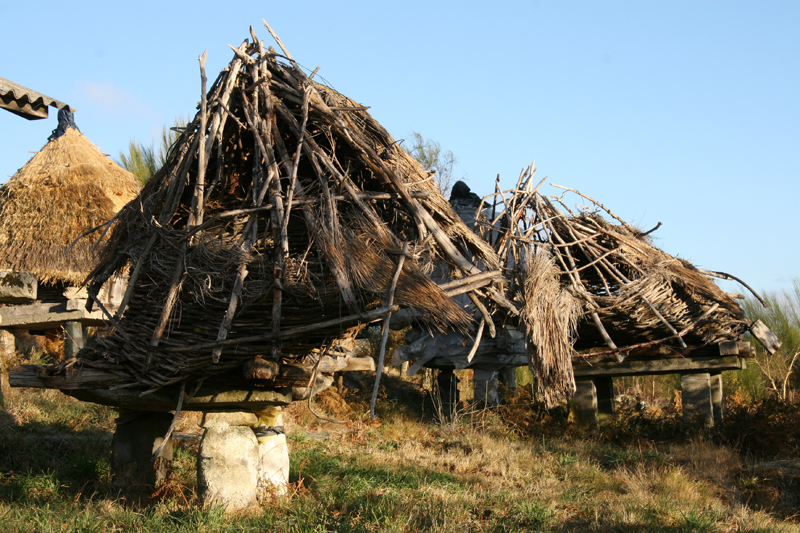 Cabaceiros de Vivenzo (Melón)
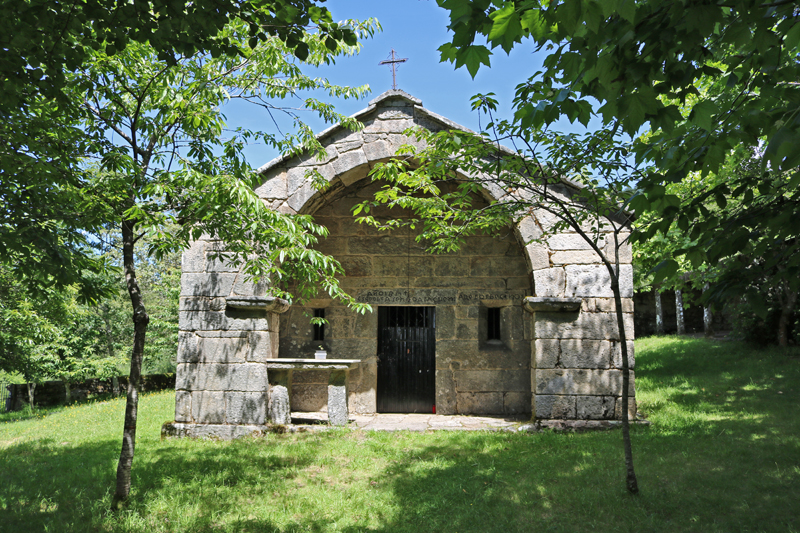 Ermida da Xestosa 
(San Salvador de Prado, O Covelo)
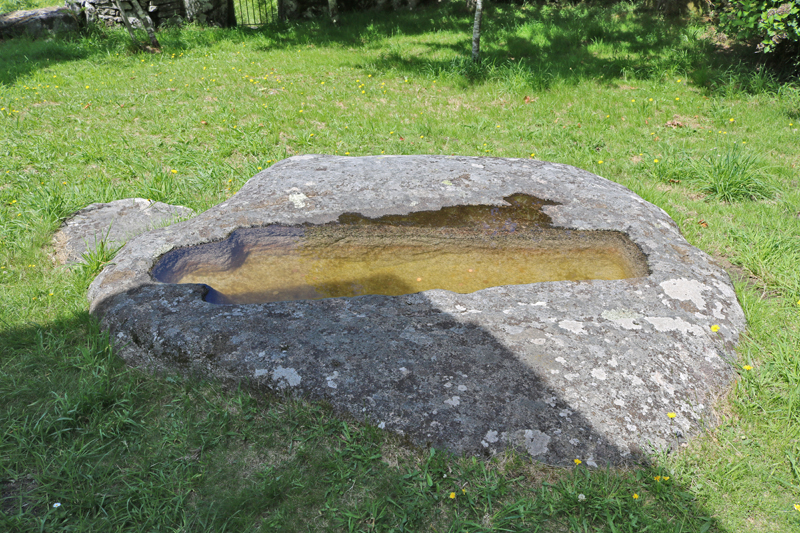 Sartego antropomorfo.
Segundo a tradición ao meter as mans na auga cúranse as enfermidades
APROVEITAMENTO
Agricultura
Gandaría 
Explotacións forestais
Xeración de enerxía eléctrica
Lercer
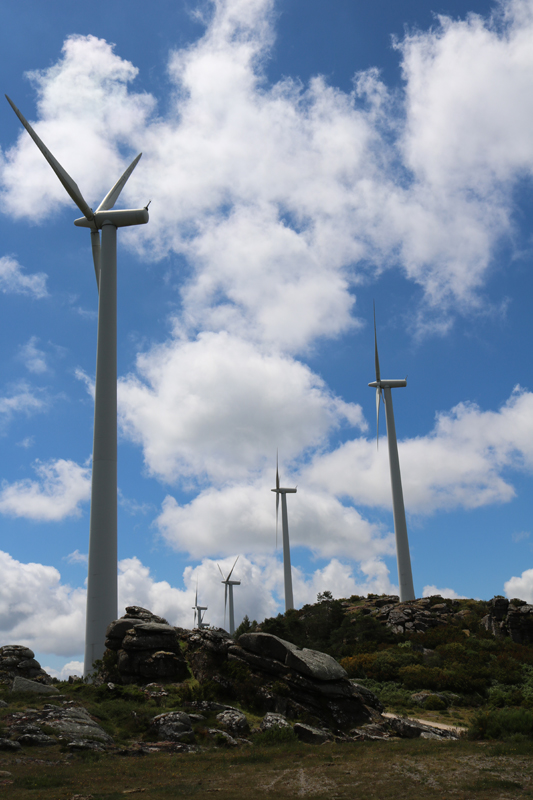 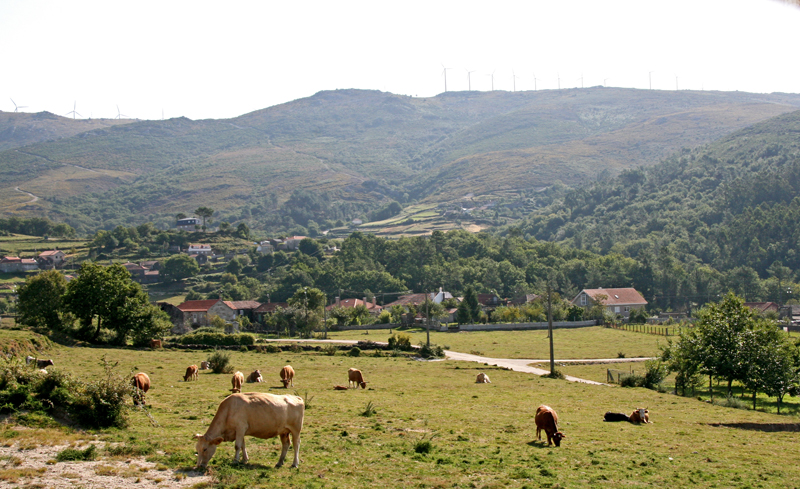 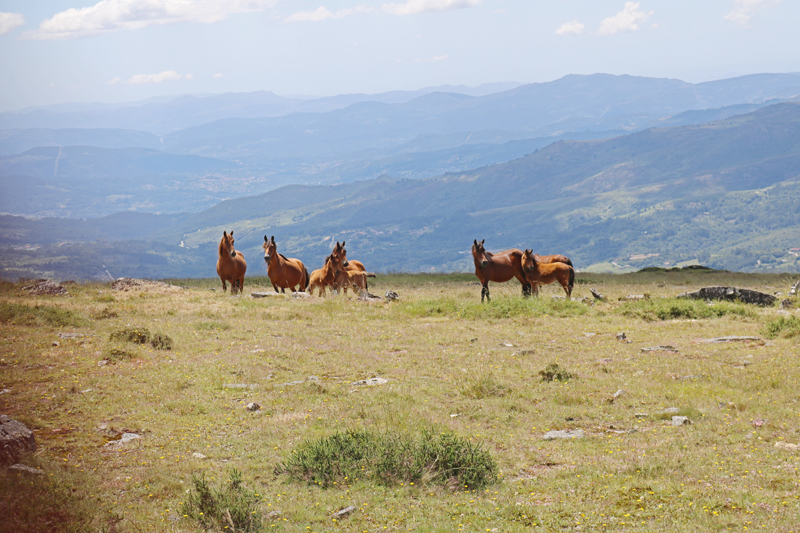 Cabalos
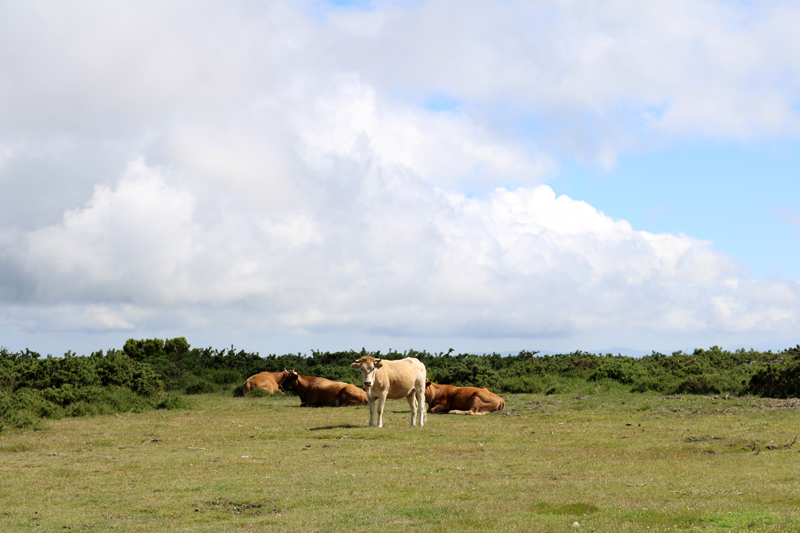 Gando vacún
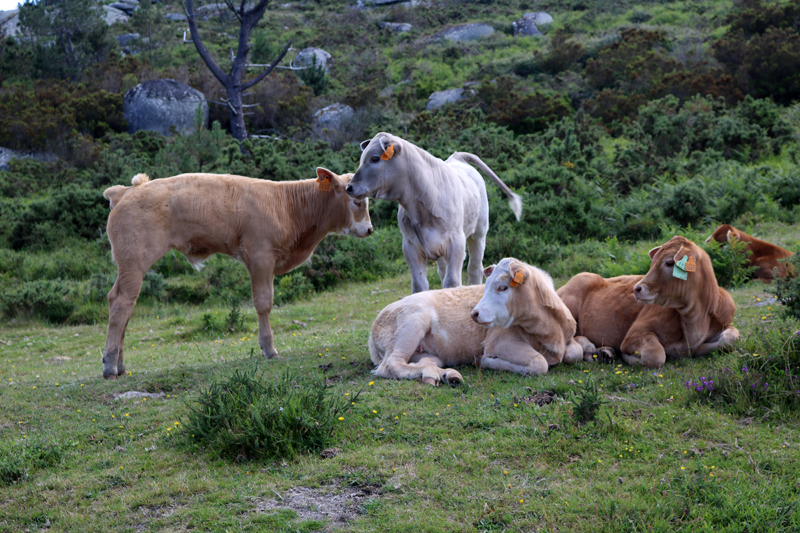 Xatos
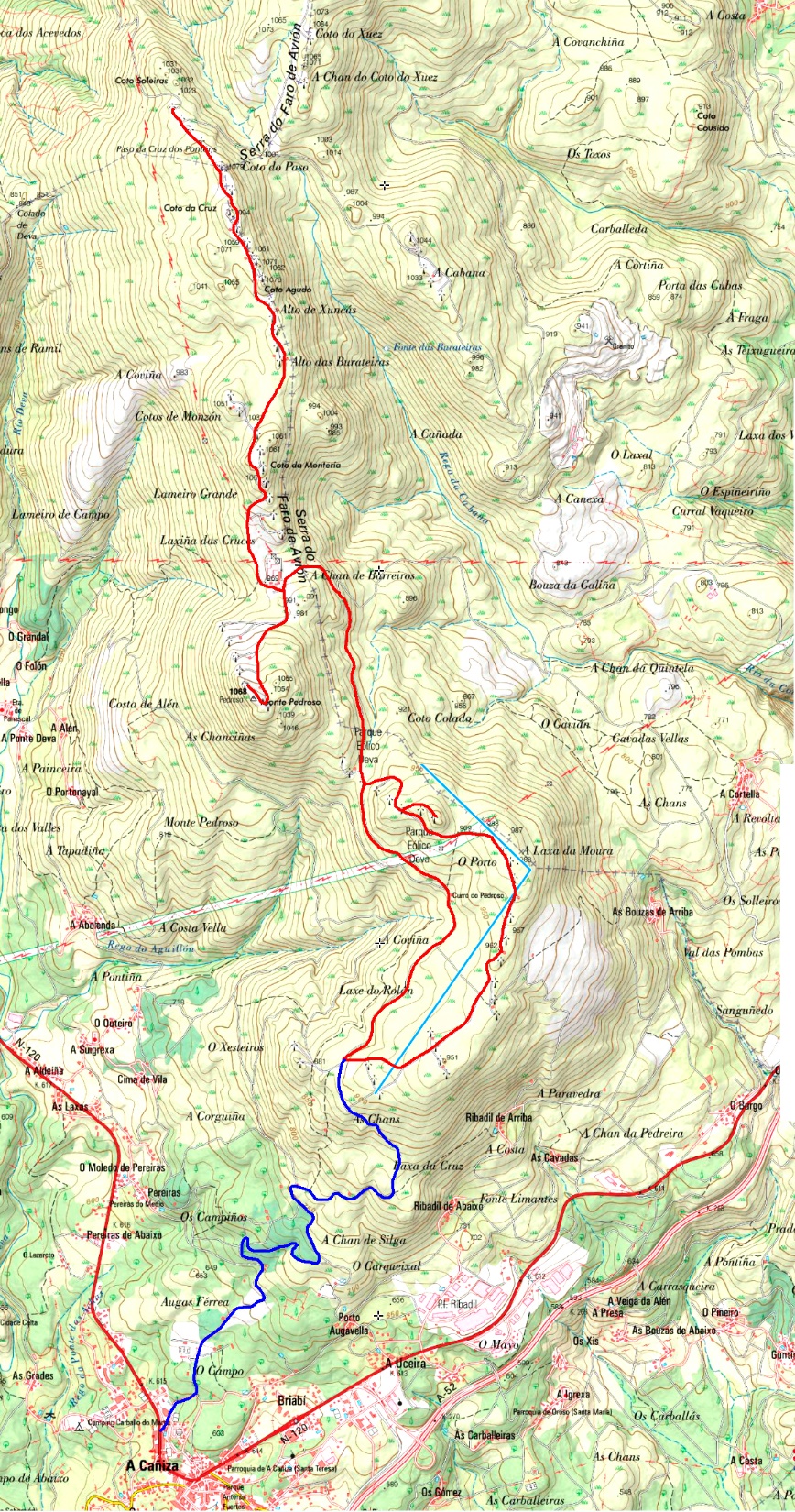 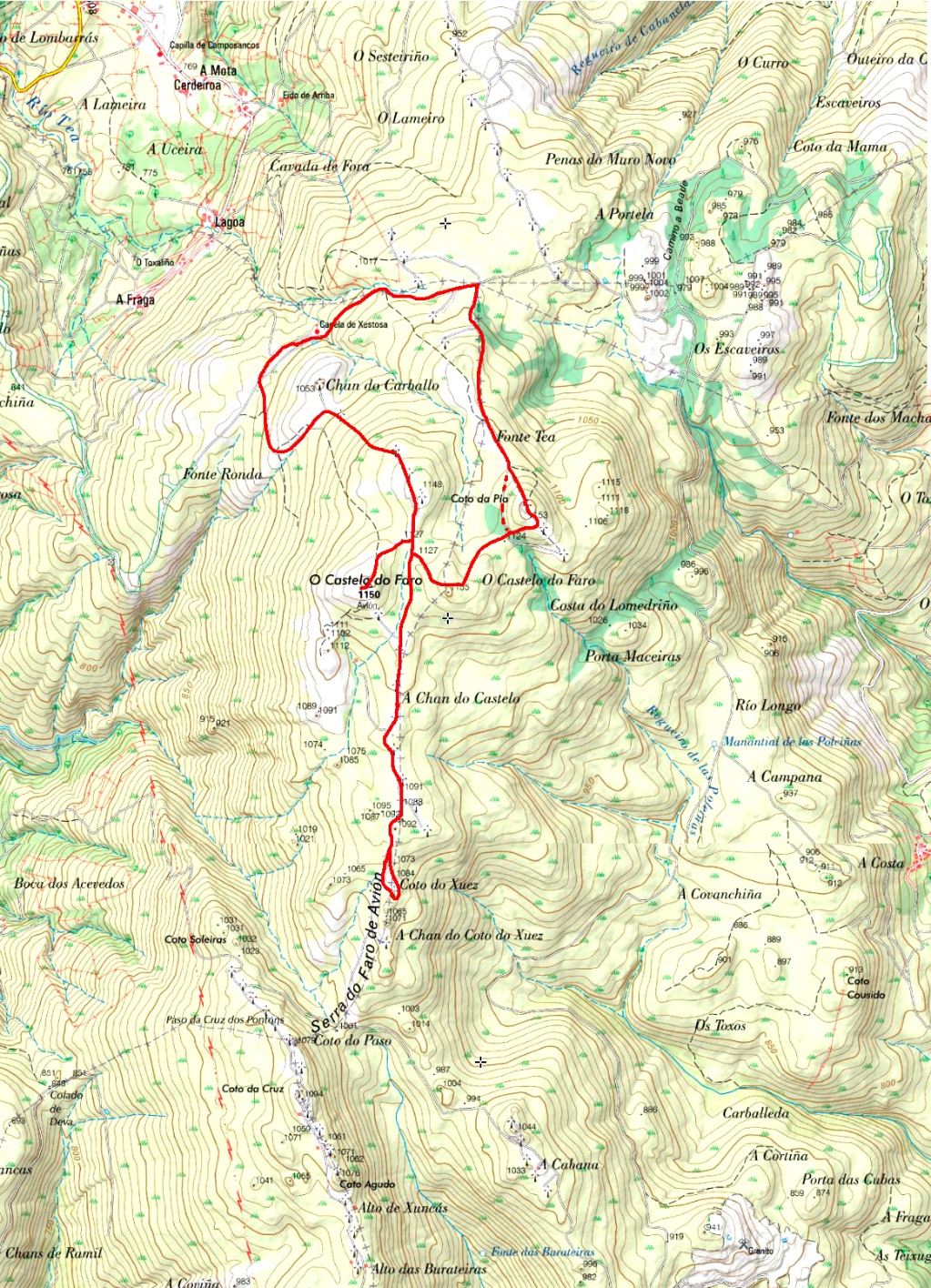 Rutas polos cumes do Faro de Avión
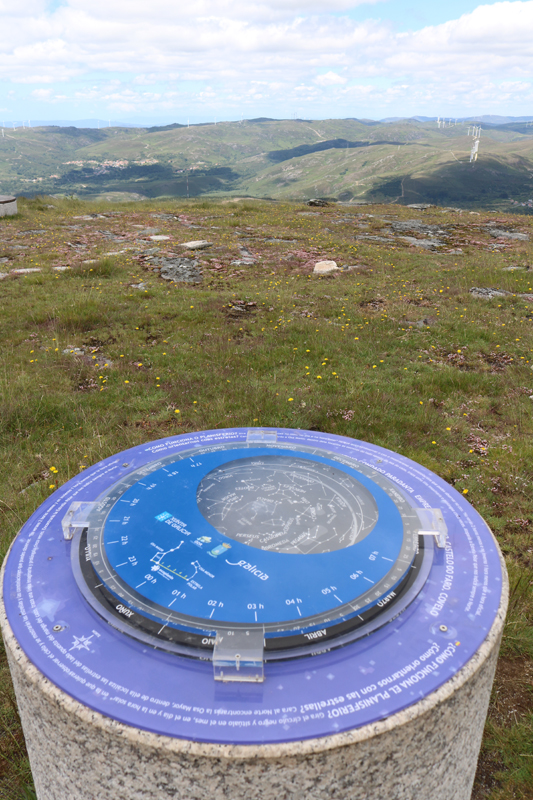 Observatorio astronómico no cume do Castelo do Faro de Avión
PROBLEMAS
Especies invasoras, parques eólicos, incendios forestais, erosión...
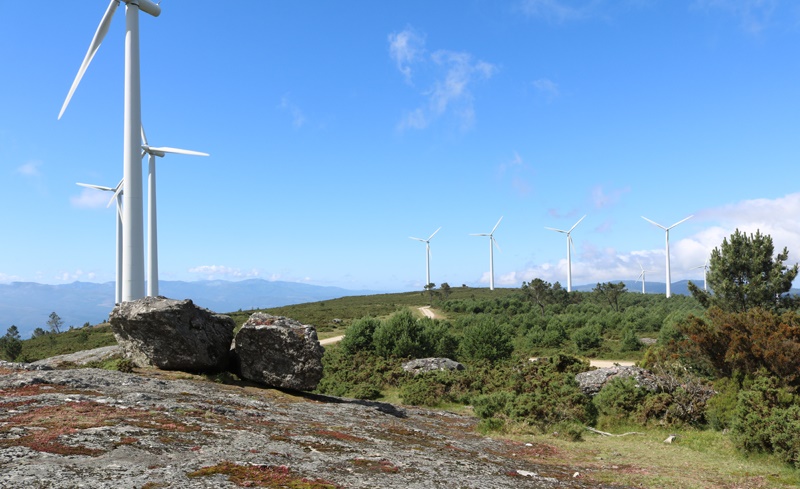 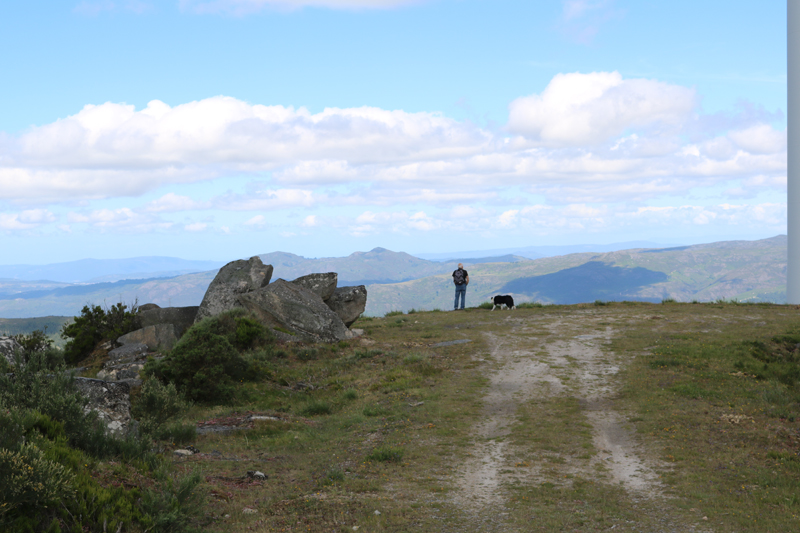 MONTAXE E FOTOS: Adela Leiro, Mon Daporta 
xullo 2022